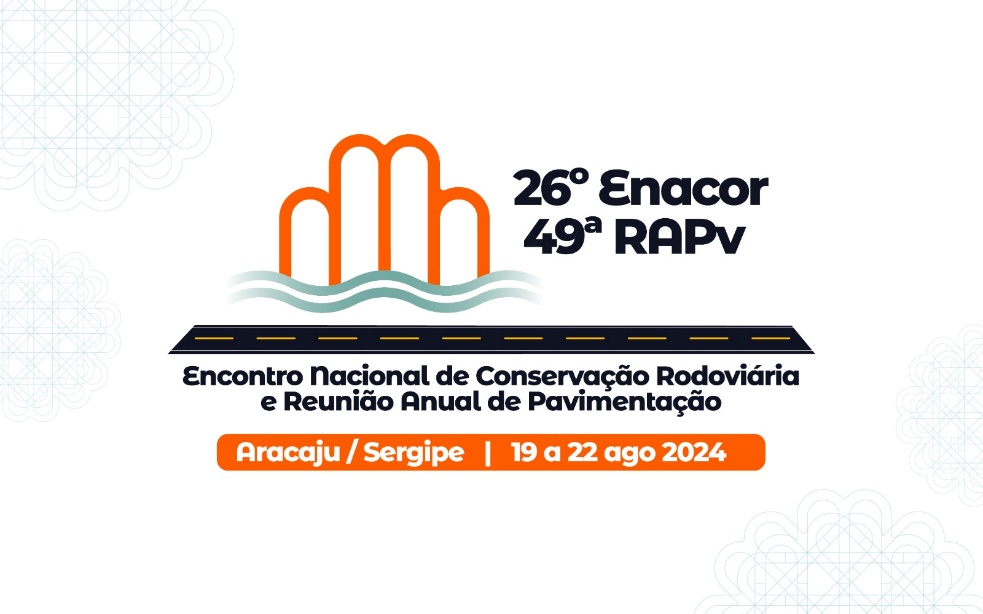 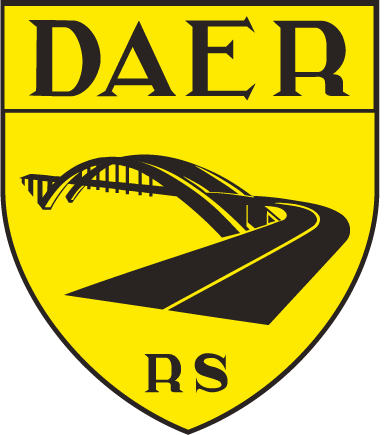 O IMPACTO DA ENCHENTE NO RS: DAER RECONECTANDO A INFRAESTRUTURA VIÁRIA DO ESTADO
Lia Cateri Rech Martinazzo
Departamento Autônomo de Estradas de Rodagem - RS / Diretor-Geral
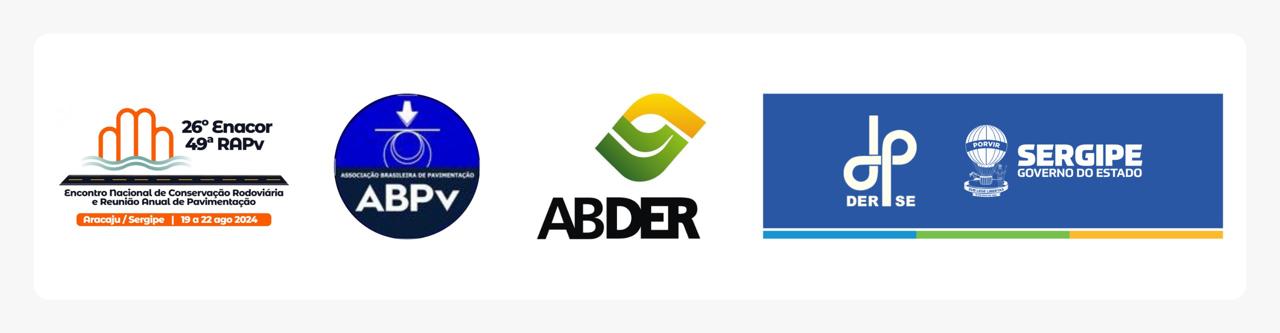 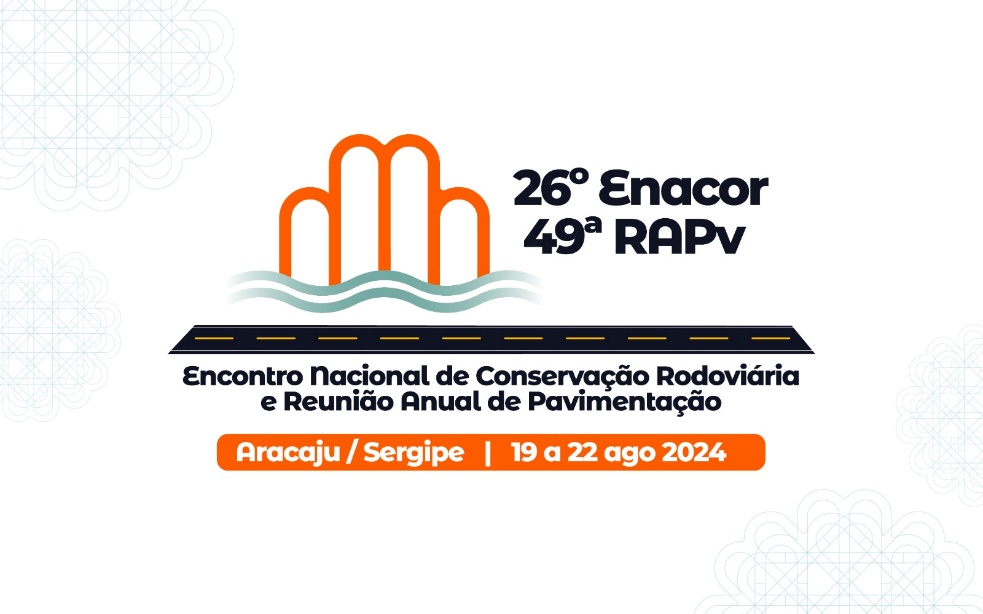 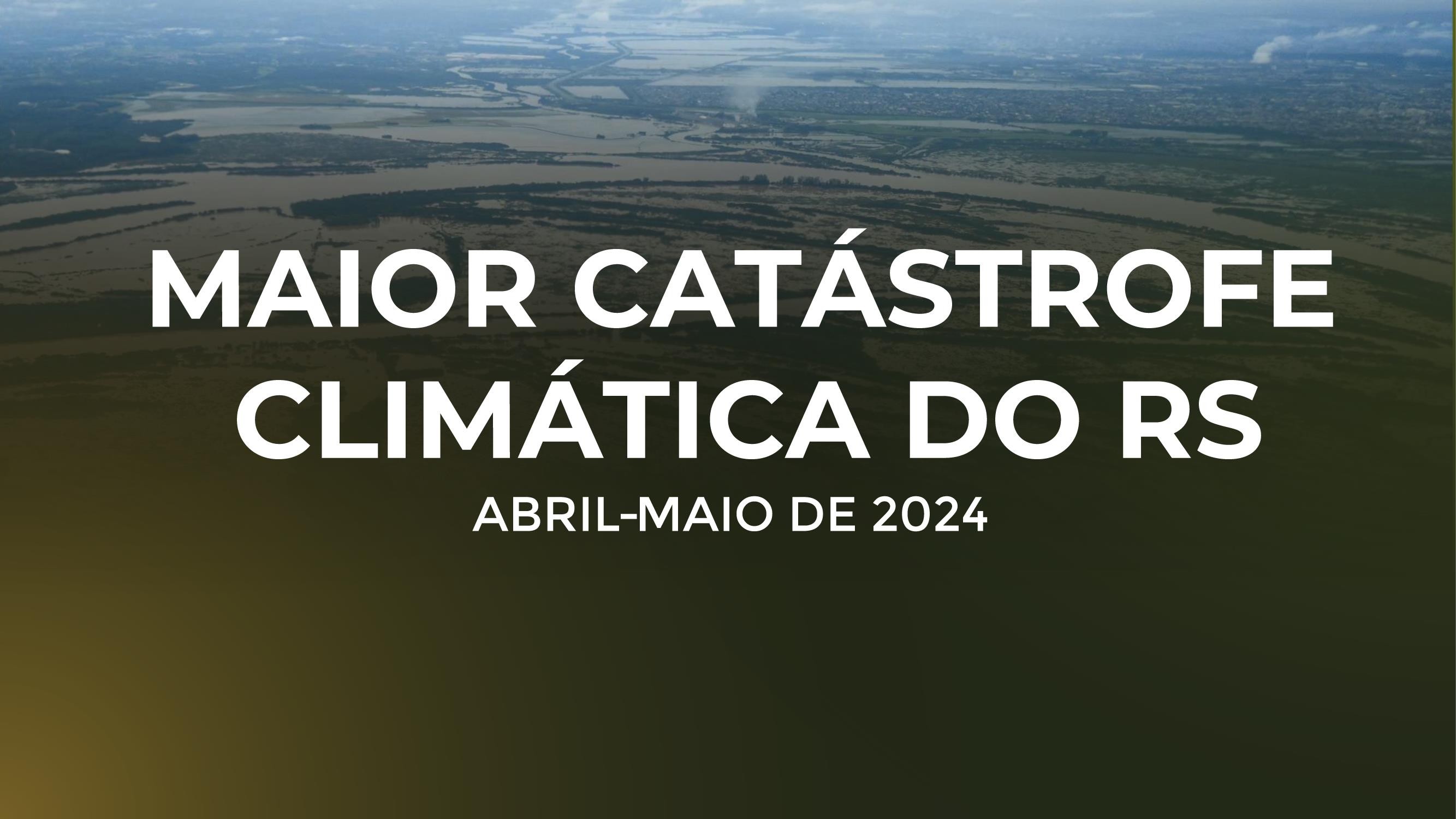 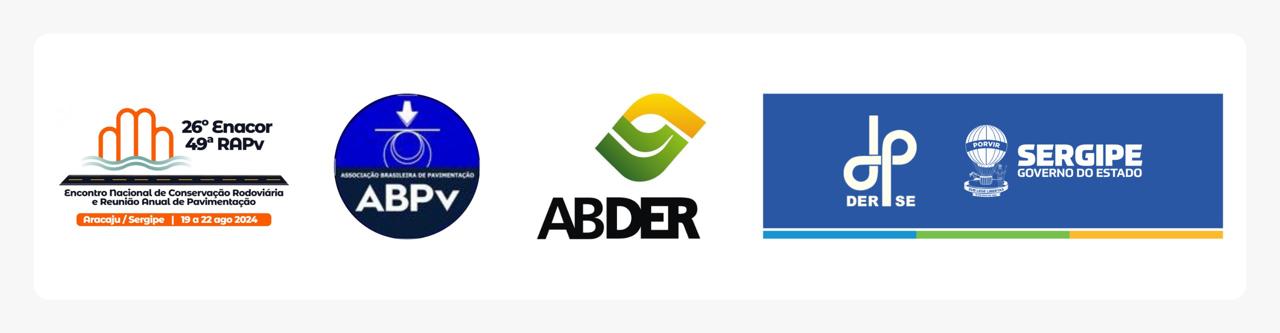 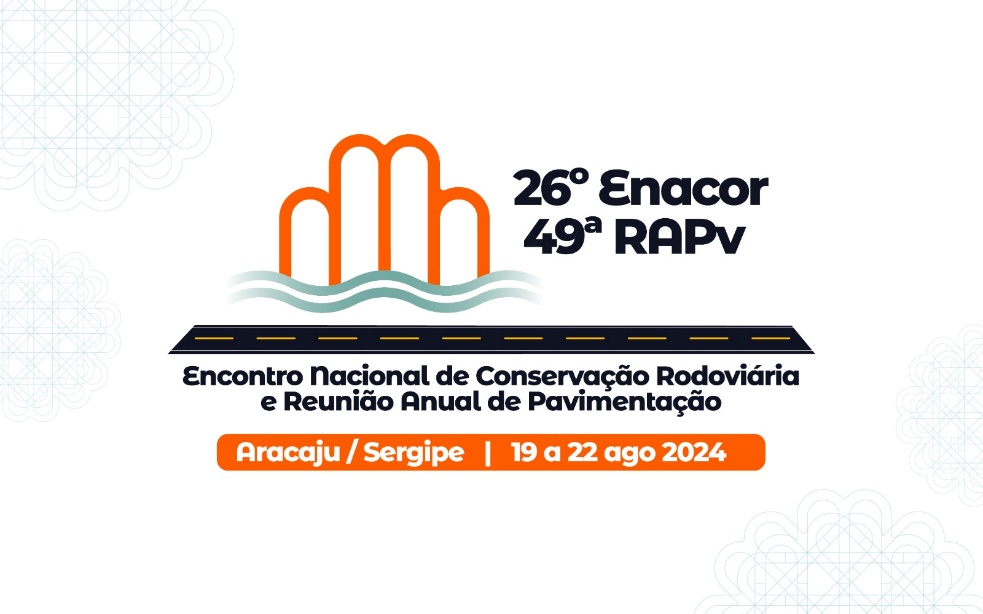 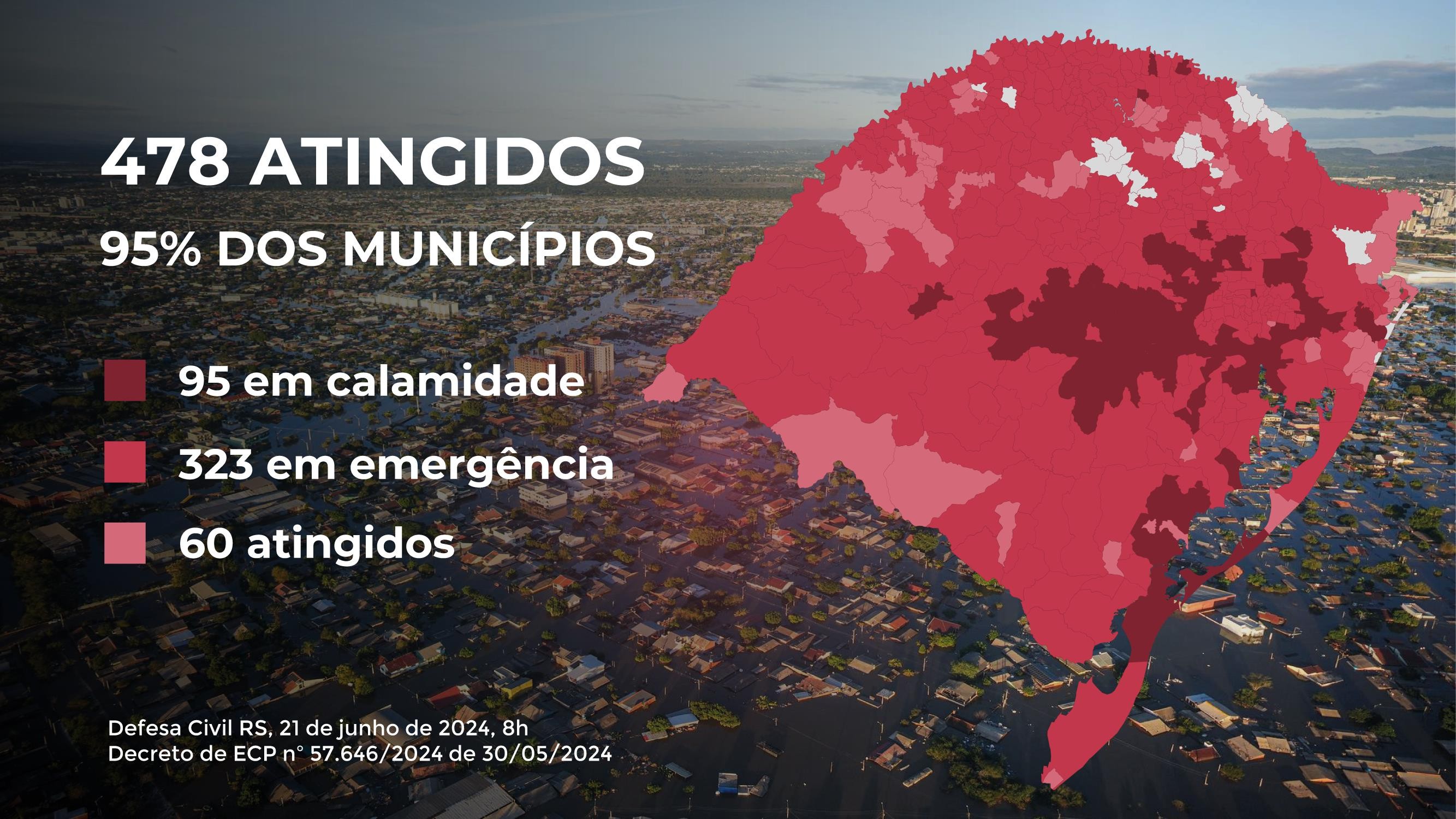 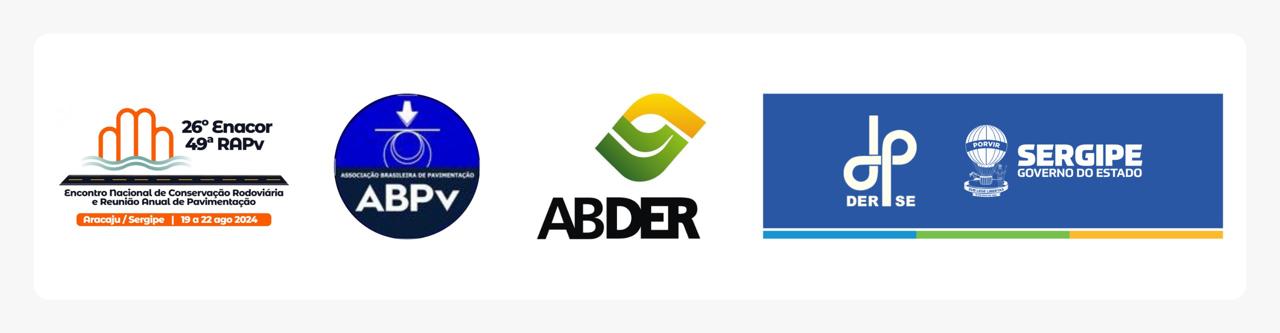 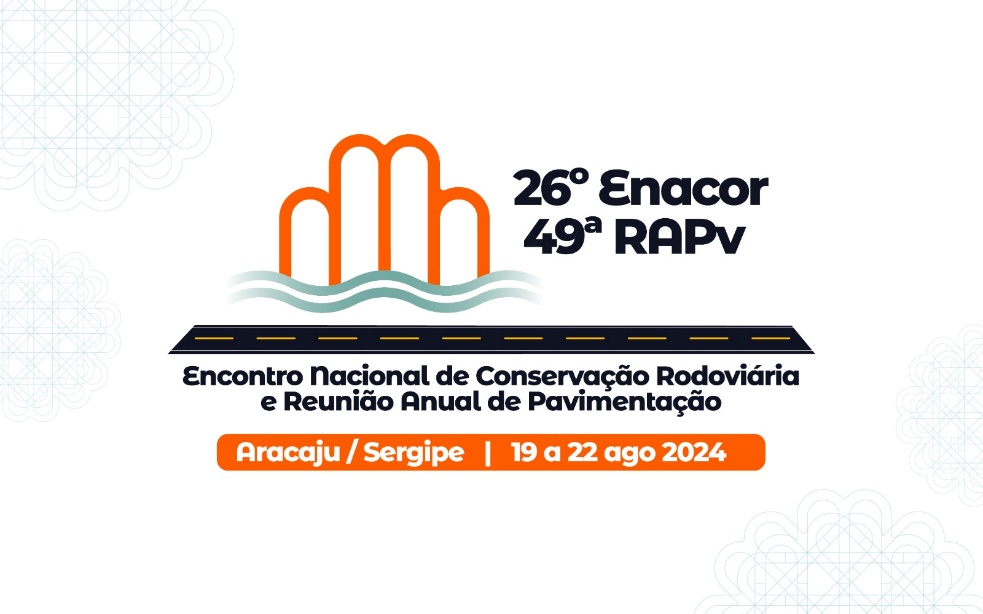 IMPACTO NA ECONOMIA
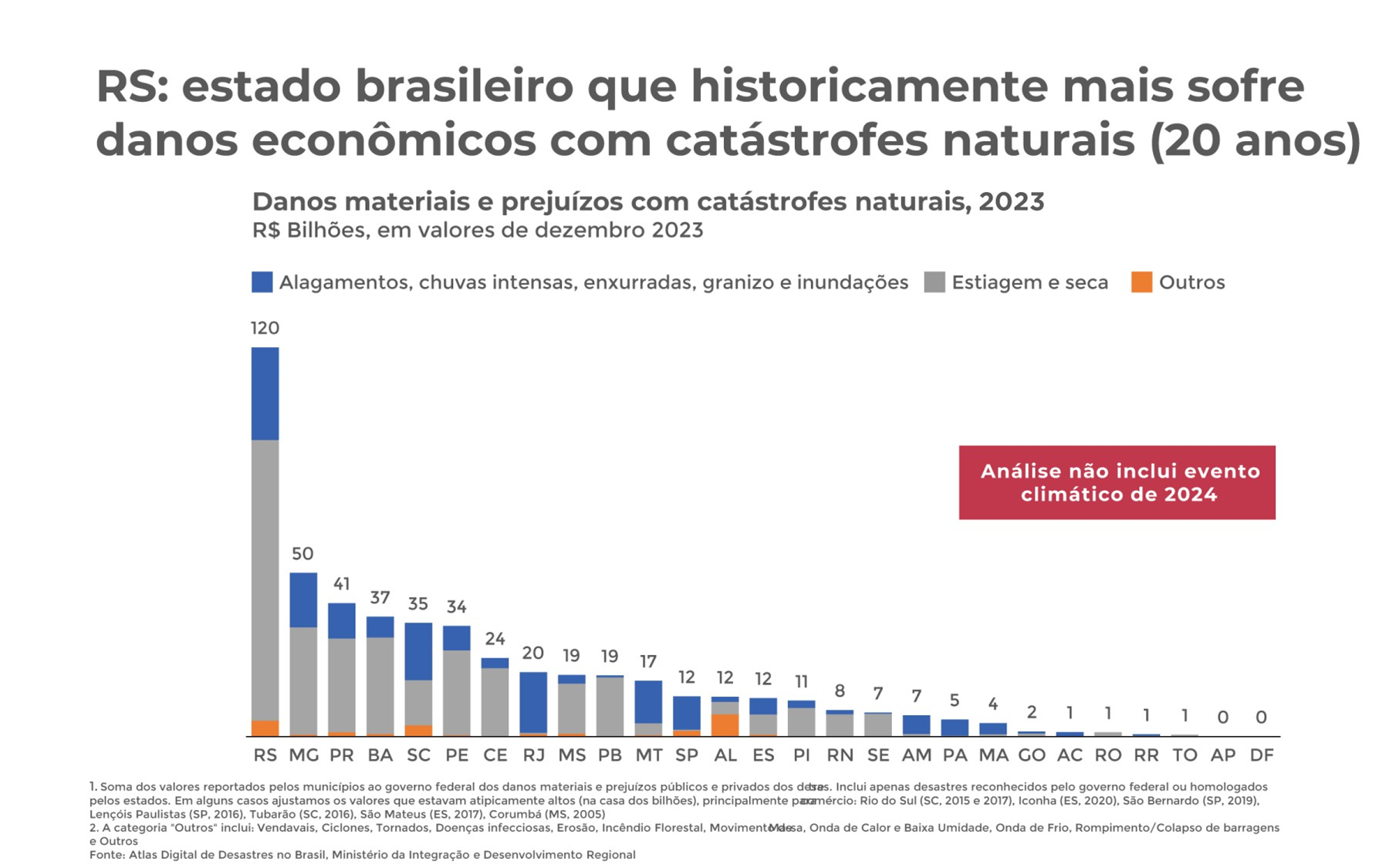 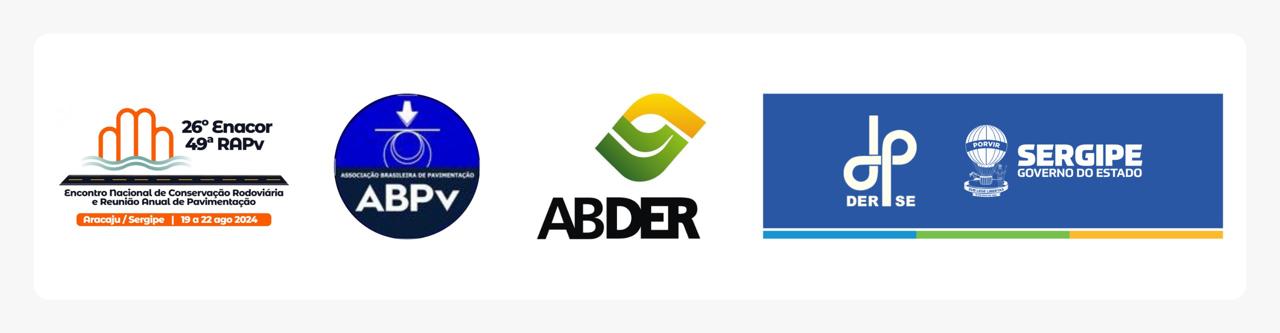 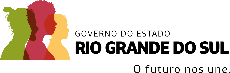 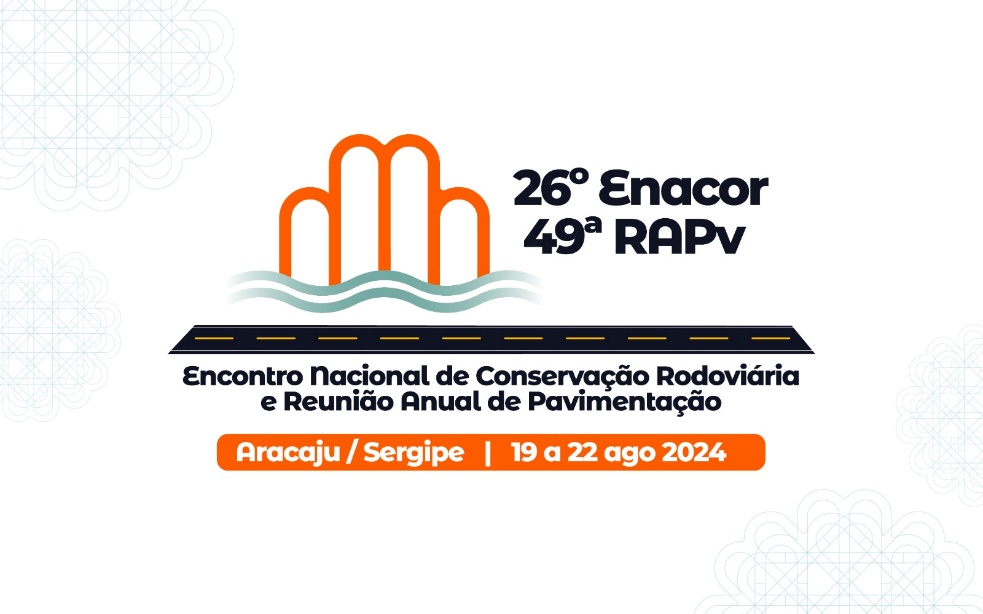 IMPACTO NA ECONOMIA
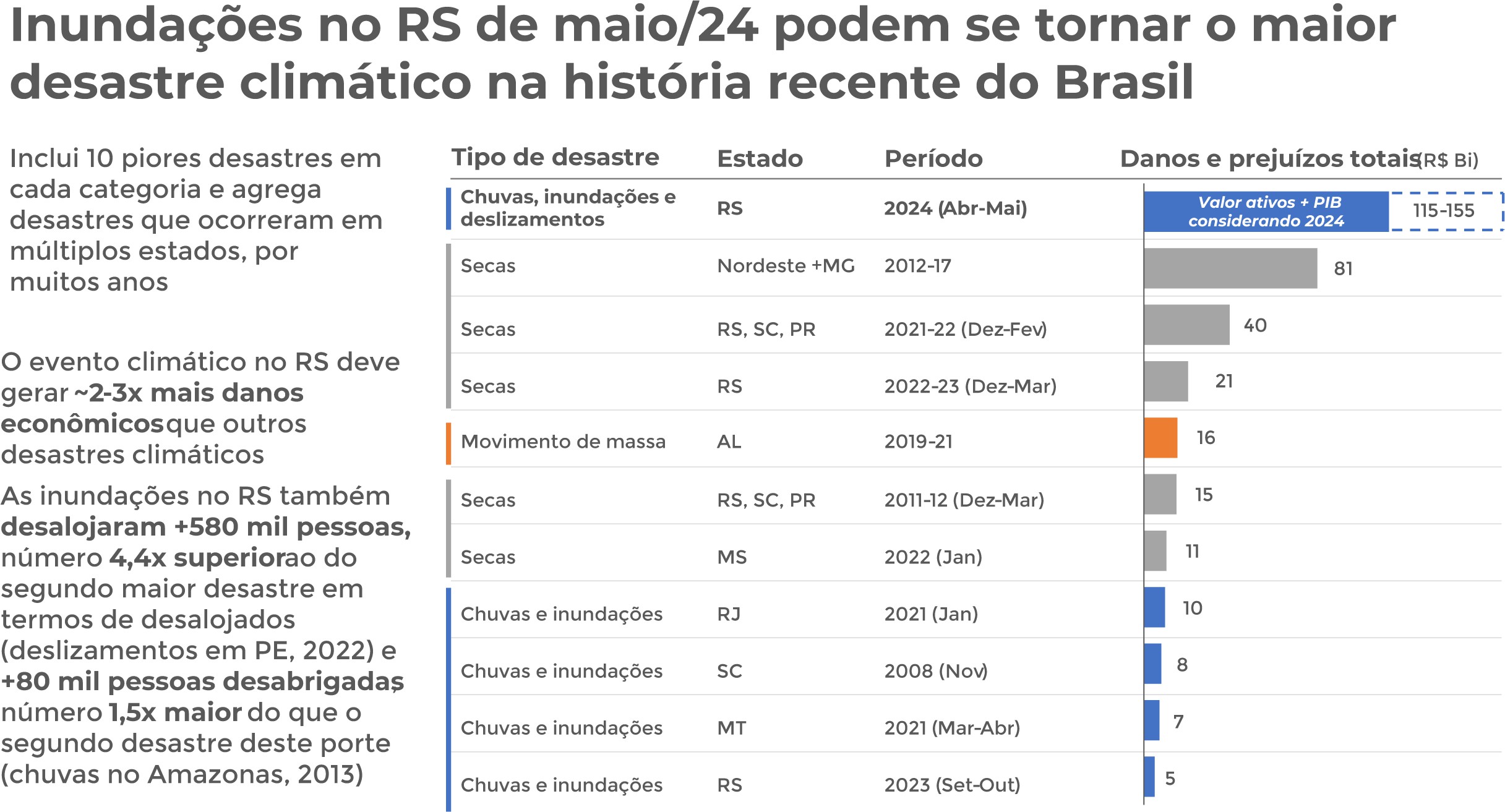 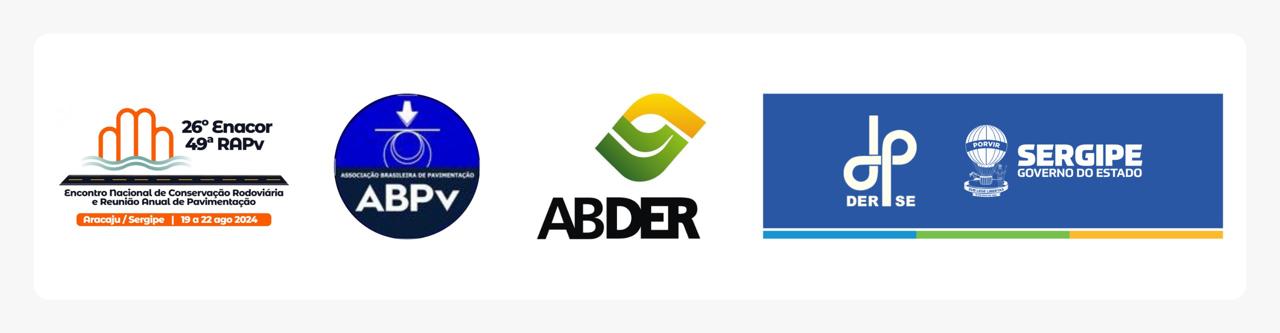 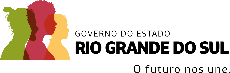 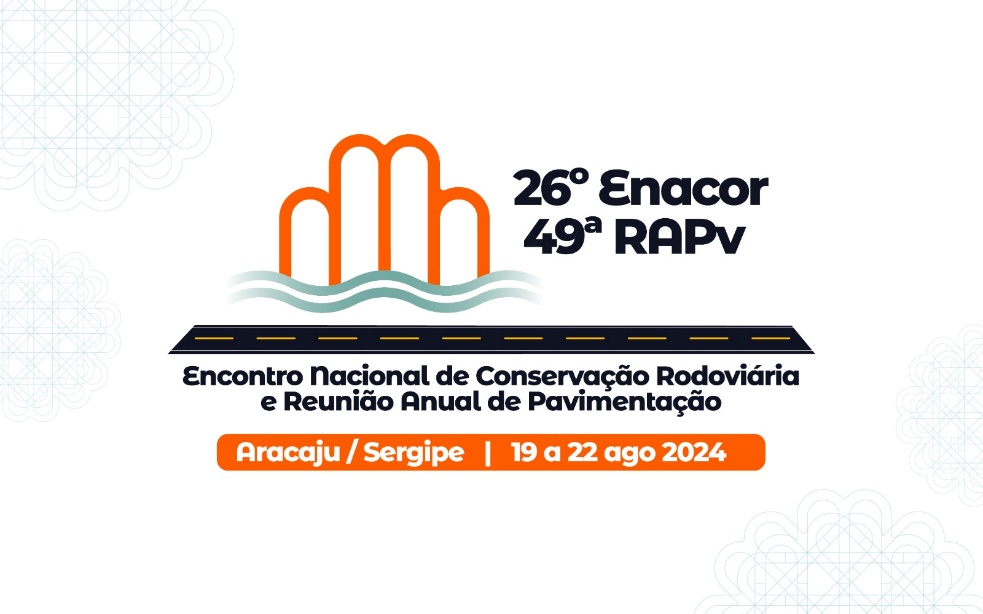 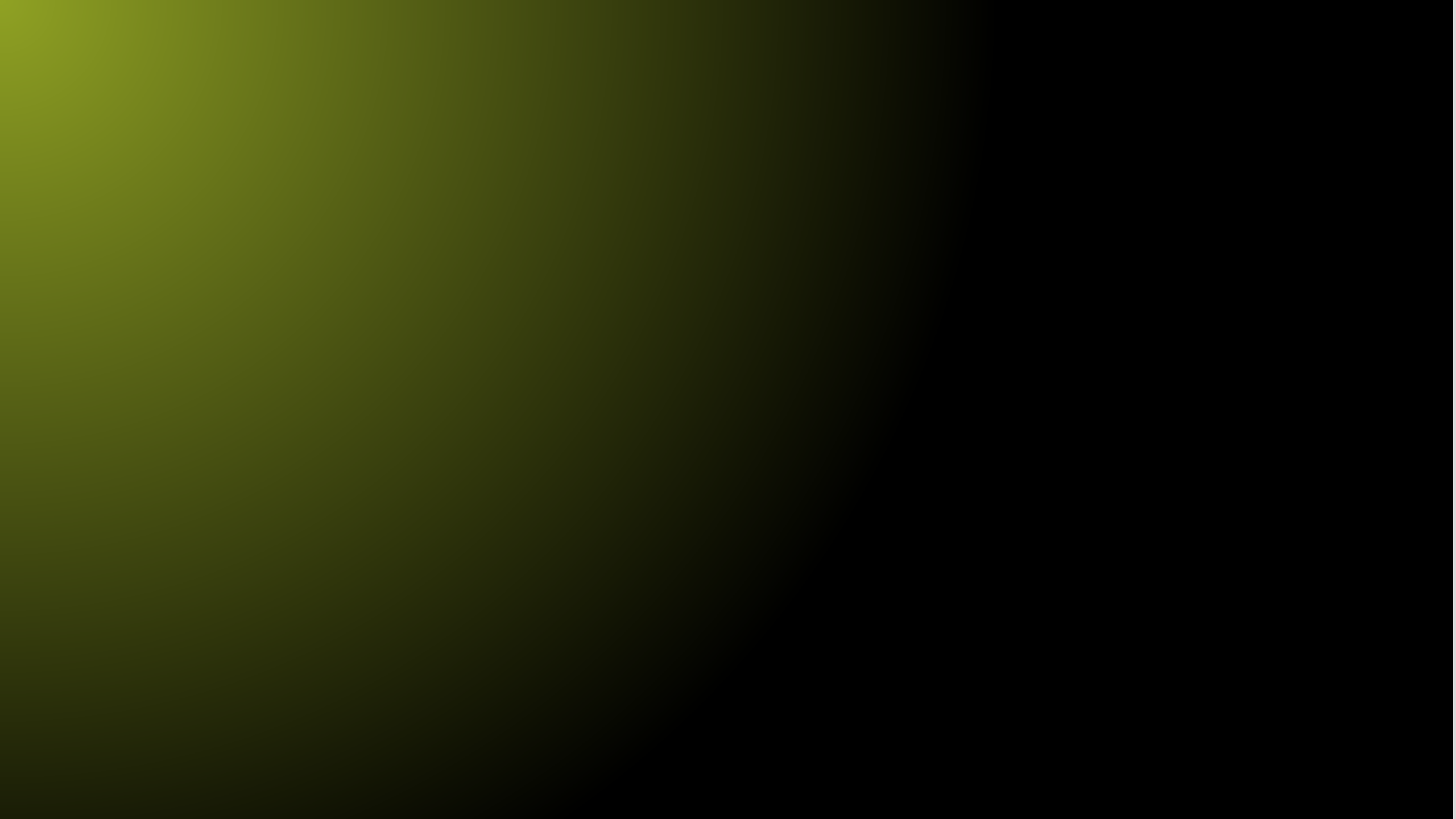 INTERVENÇÕES REALIZADAS NAS RODOVIAS ESTADUAIS
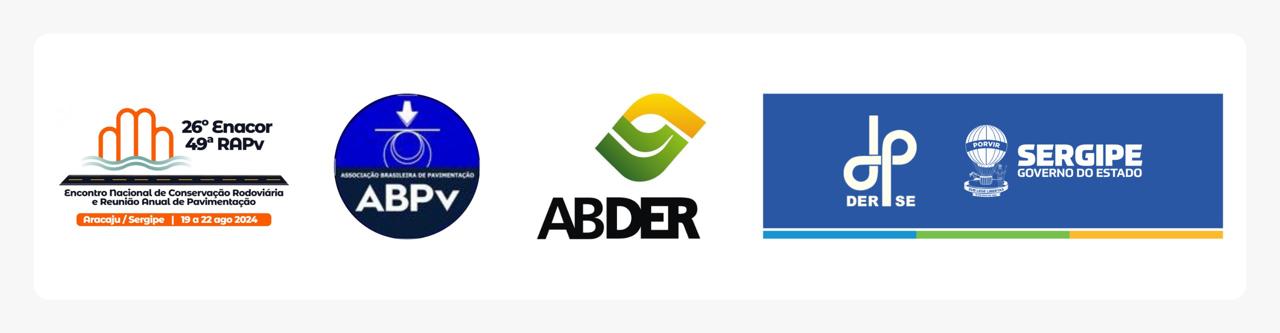 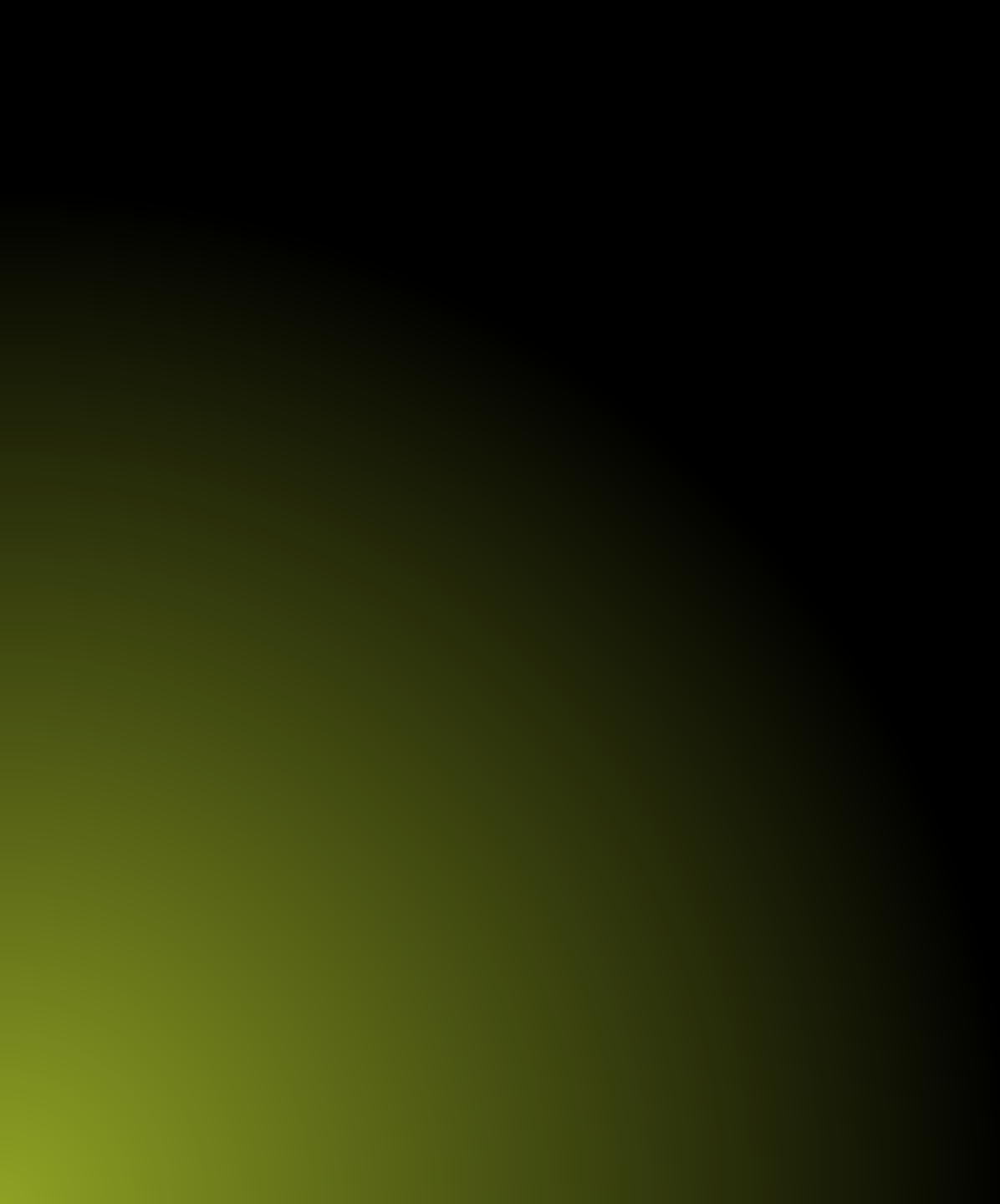 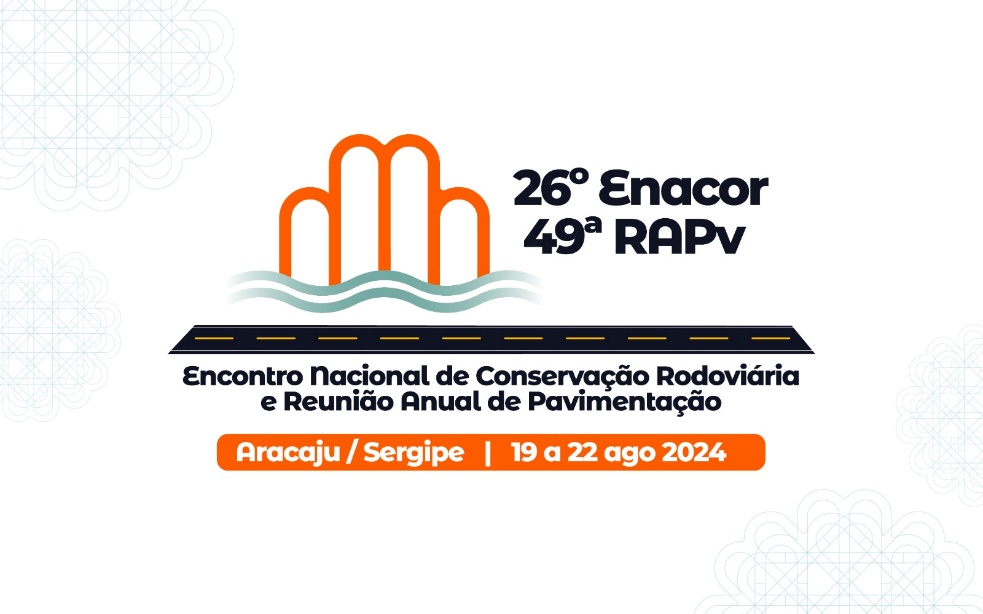 AÇÕES REALIZADAS
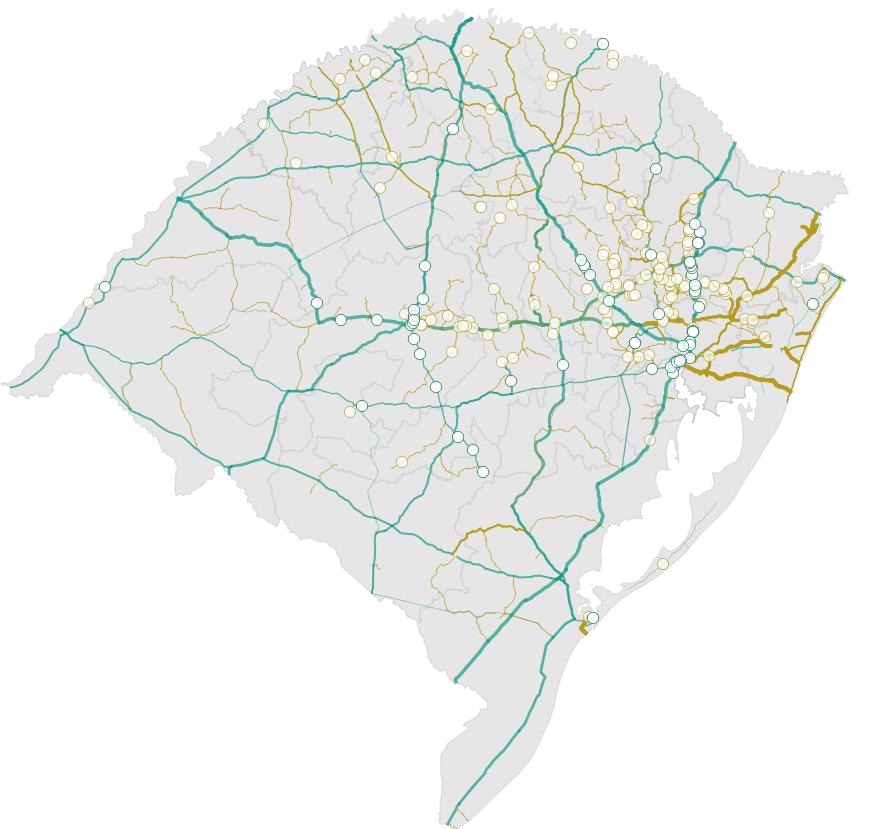 94%
DOS PONTOS LIBERADOS
410 PONTOS AFETADOS
RODOVIAS**
Federal Estadual Federal Estadual
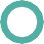 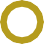 + DE 13,5 MIL KM AFETADOS
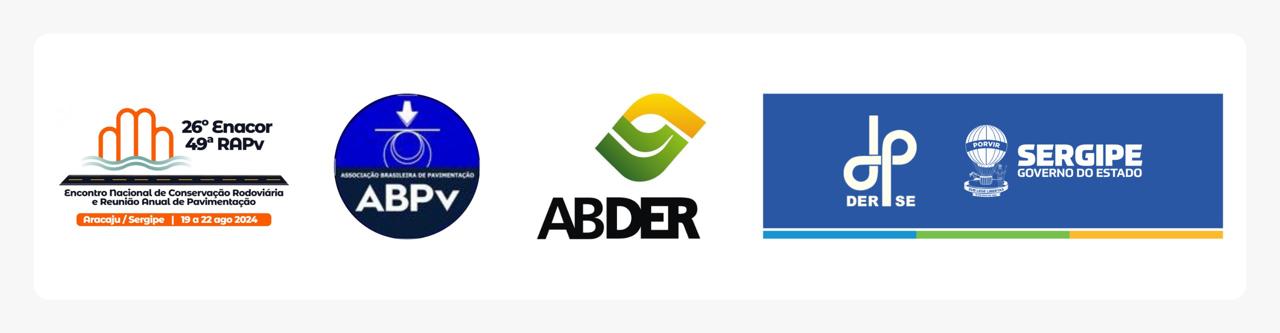 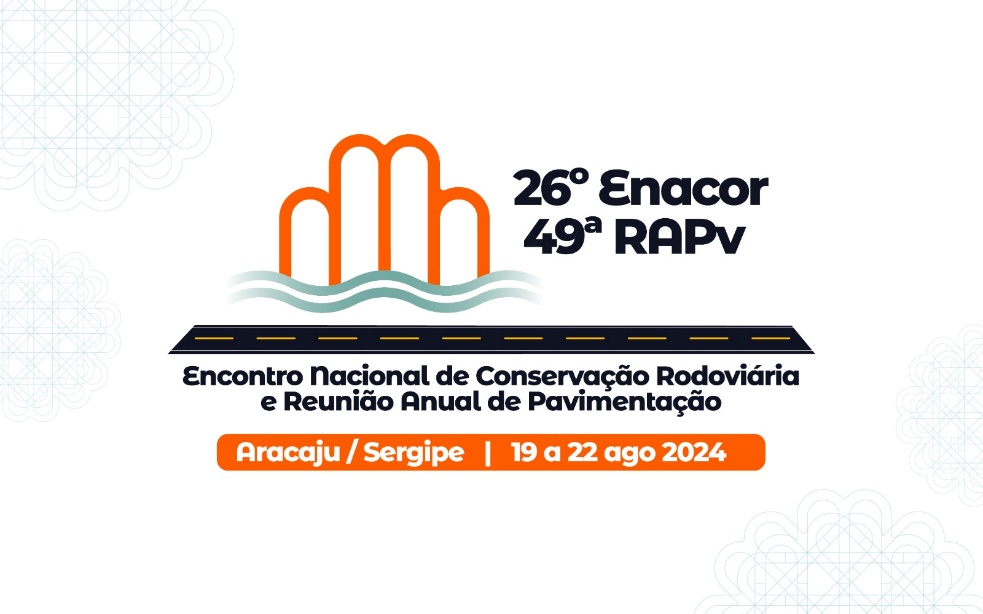 222 PONTOS EM RODOVIAS ESTADUAIS JÁ LIBERADOS
ERS-149 – DAER (exemplo)
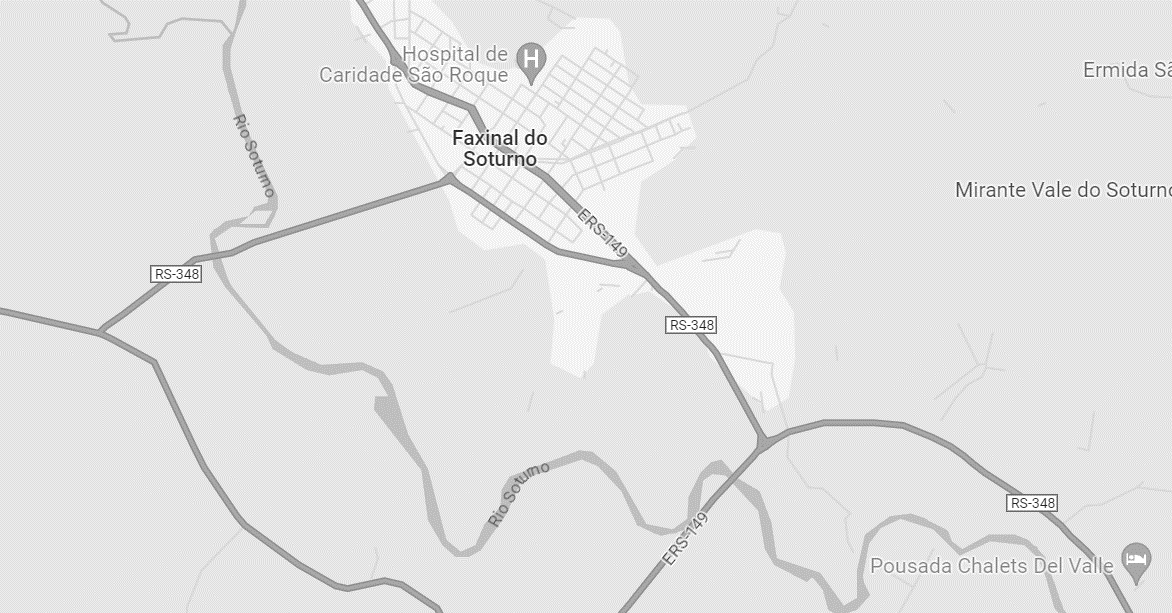 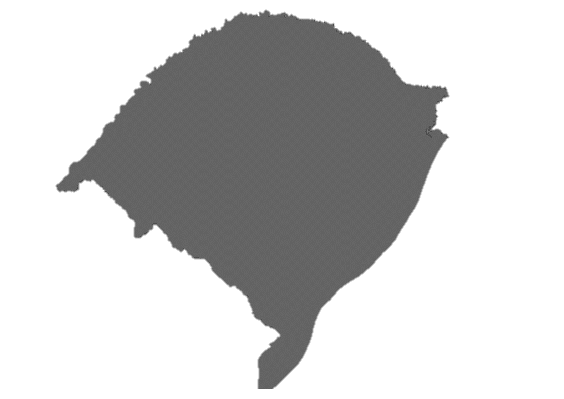 DANO IDENTIFICADO
REFERÊNCIA GEOGRÁFICA
SITUAÇÃO ATUAL
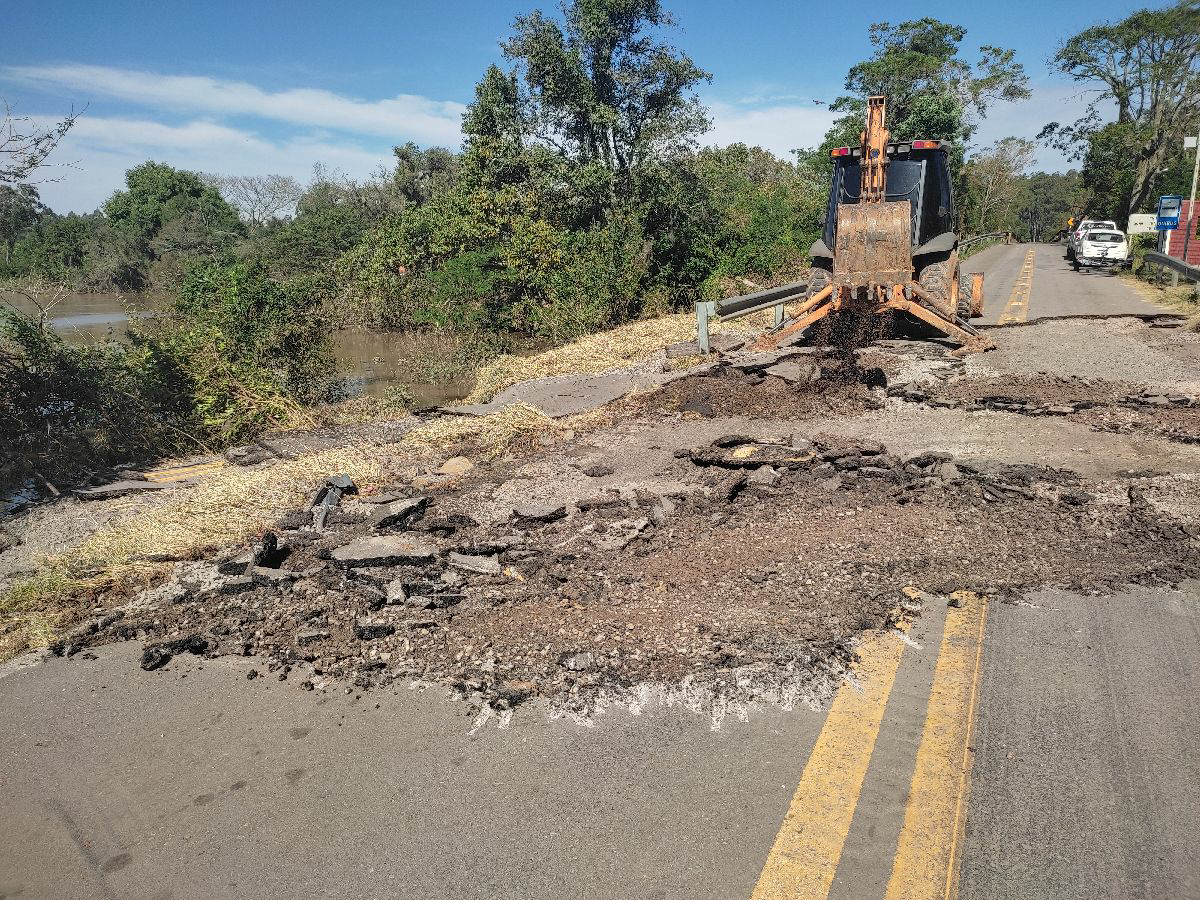 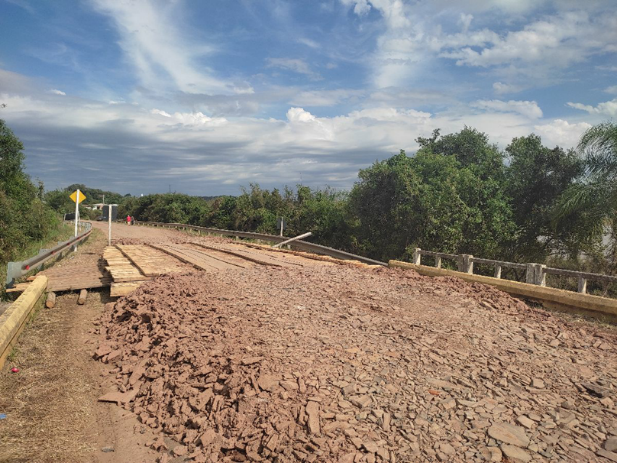 COMENTÁRIOS 
Foram identificadas quedas de cabeceiras de pontes, deslizamentos de pista e colapso total da pista
COMENTÁRIOS 
Recuperação  das cabeceiras e estrutura da pista
REGIÃO
ZONA CENTRAL, DE VILA NOVA DO SUL PARA LAJEADO GRANDE
PRINCIPAIS MUNICÍPIOS
FAXINAL DO SOTURNO | NOVA PALMA |RESTINGA SECA
PARCIAL
TOTAL
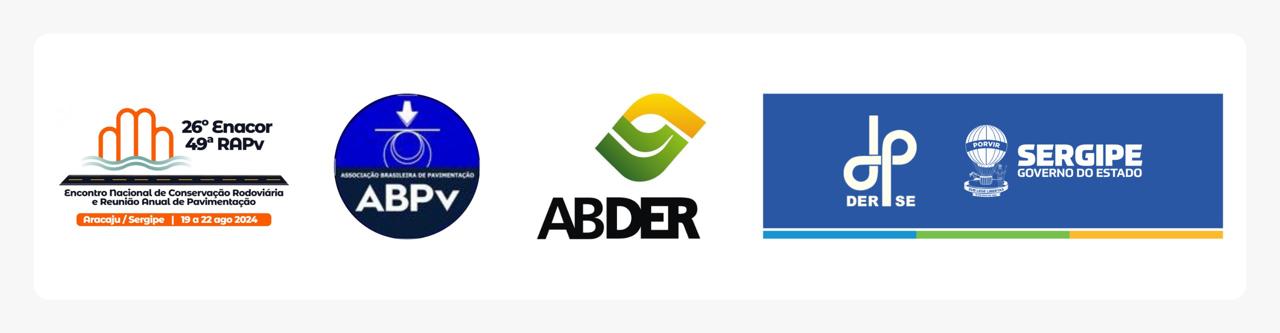 VDM
1.129,17
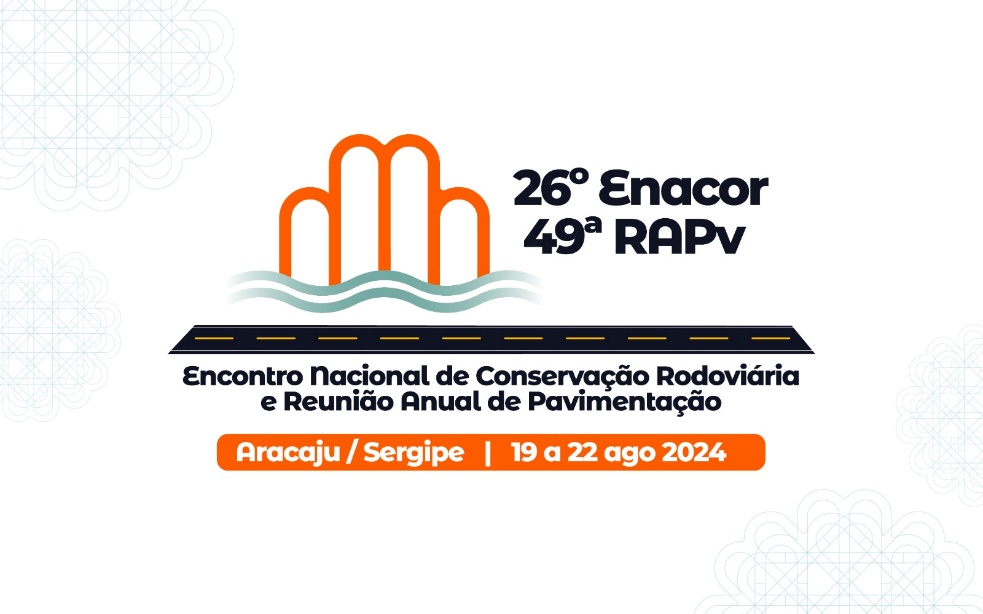 222 PONTOS EM RODOVIAS ESTADUAIS JÁ LIBERADOS
VRS-826 – DAER (exemplo)
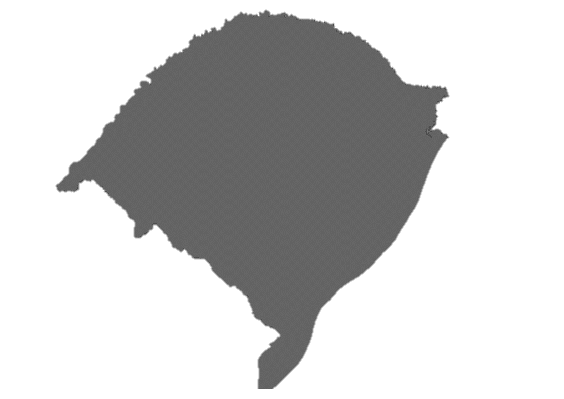 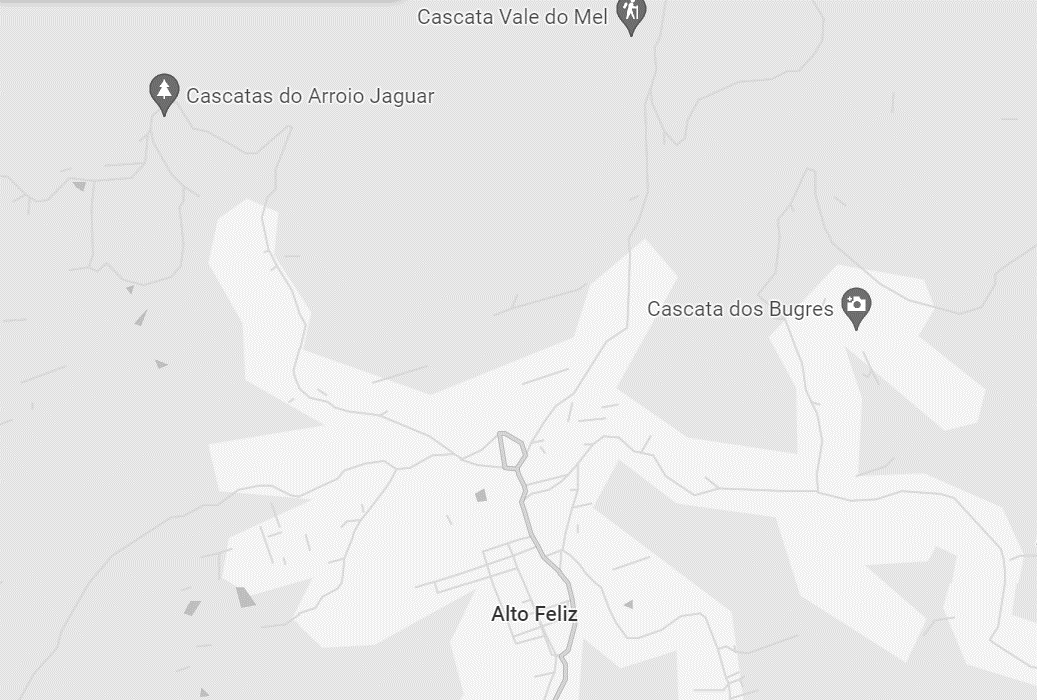 DANO IDENTIFICADO
REFERÊNCIA GEOGRÁFICA
SITUAÇÃO ATUAL
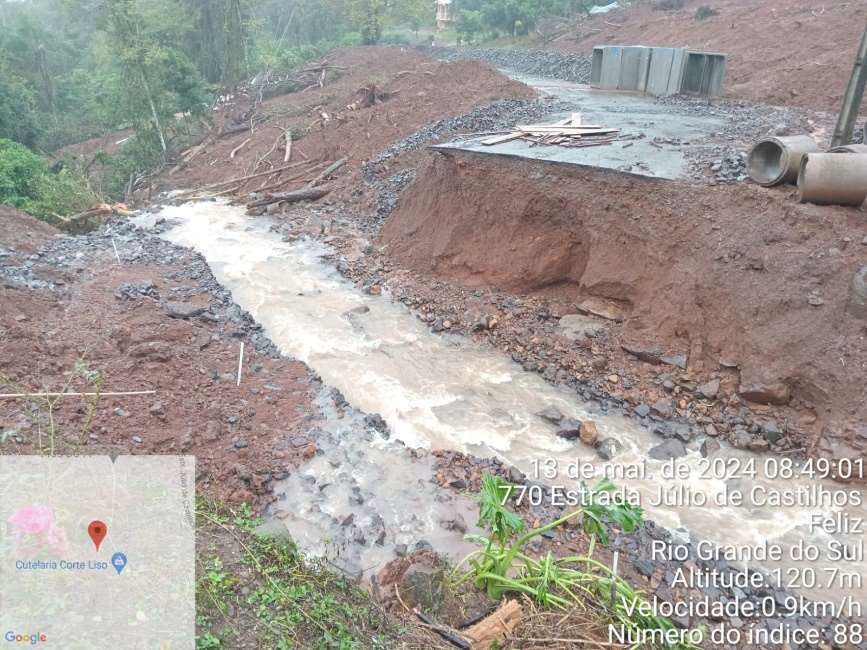 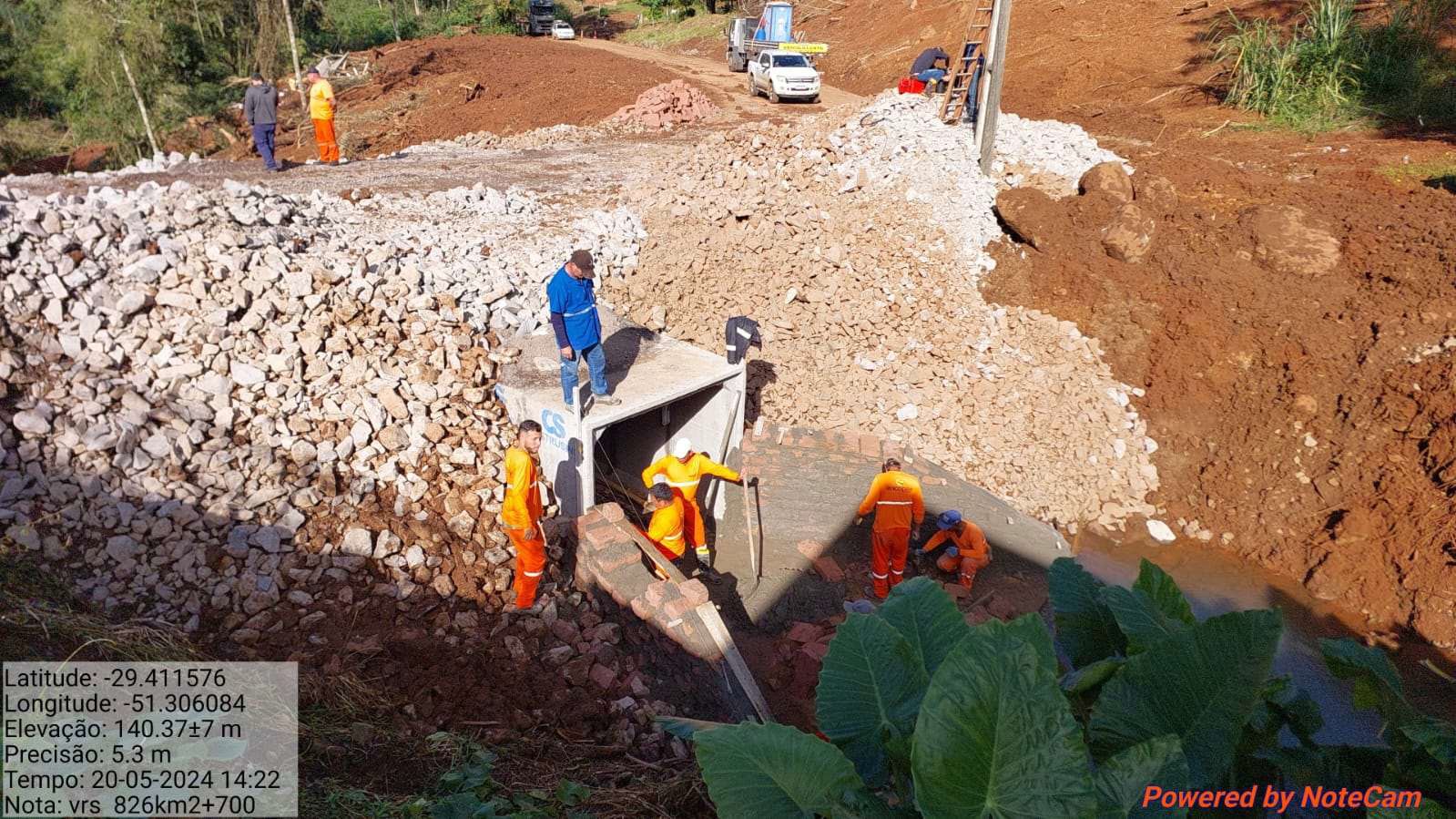 REGIÃO
ZONA CENTRAL, DE FELIZ PARA ALTO FELIZ
COMENTÁRIOS 
Foram identificadas necessidades de reconstrução da pista no local com reaterro com pedra
COMENTÁRIOS 
Reconstrução de pista e bueiros
PRINCIPAIS MUNICÍPIOS
FELIZ | ALTO FELIZ
PARCIAL
TOTAL
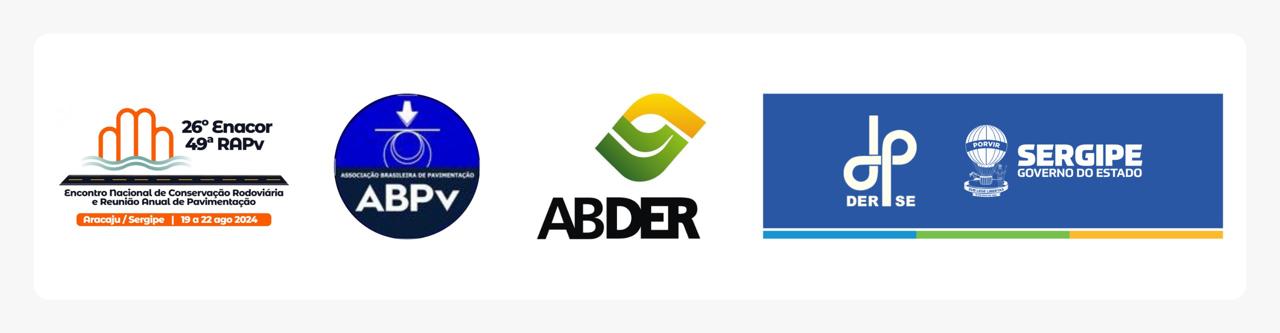 VDM
984
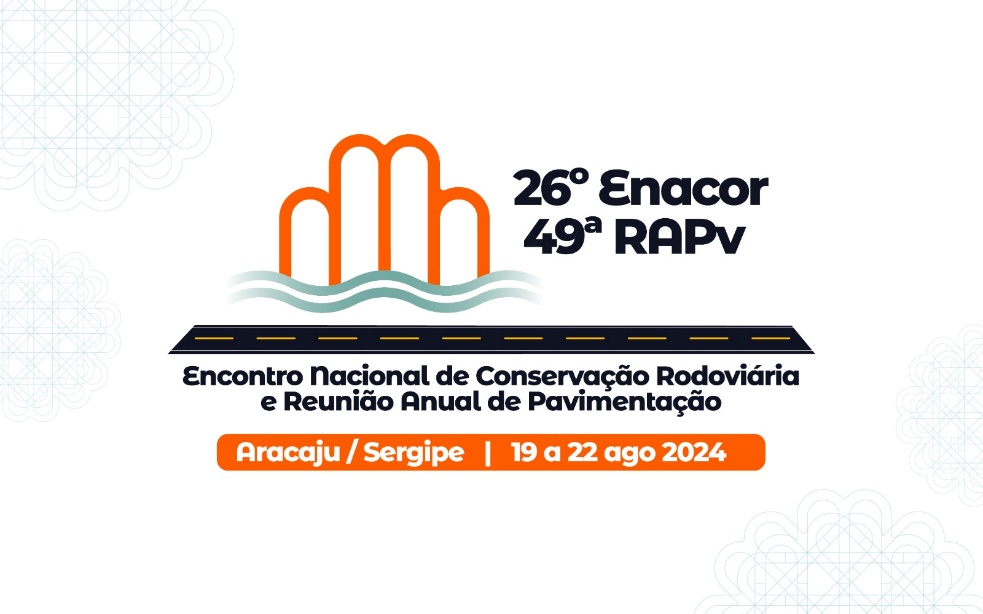 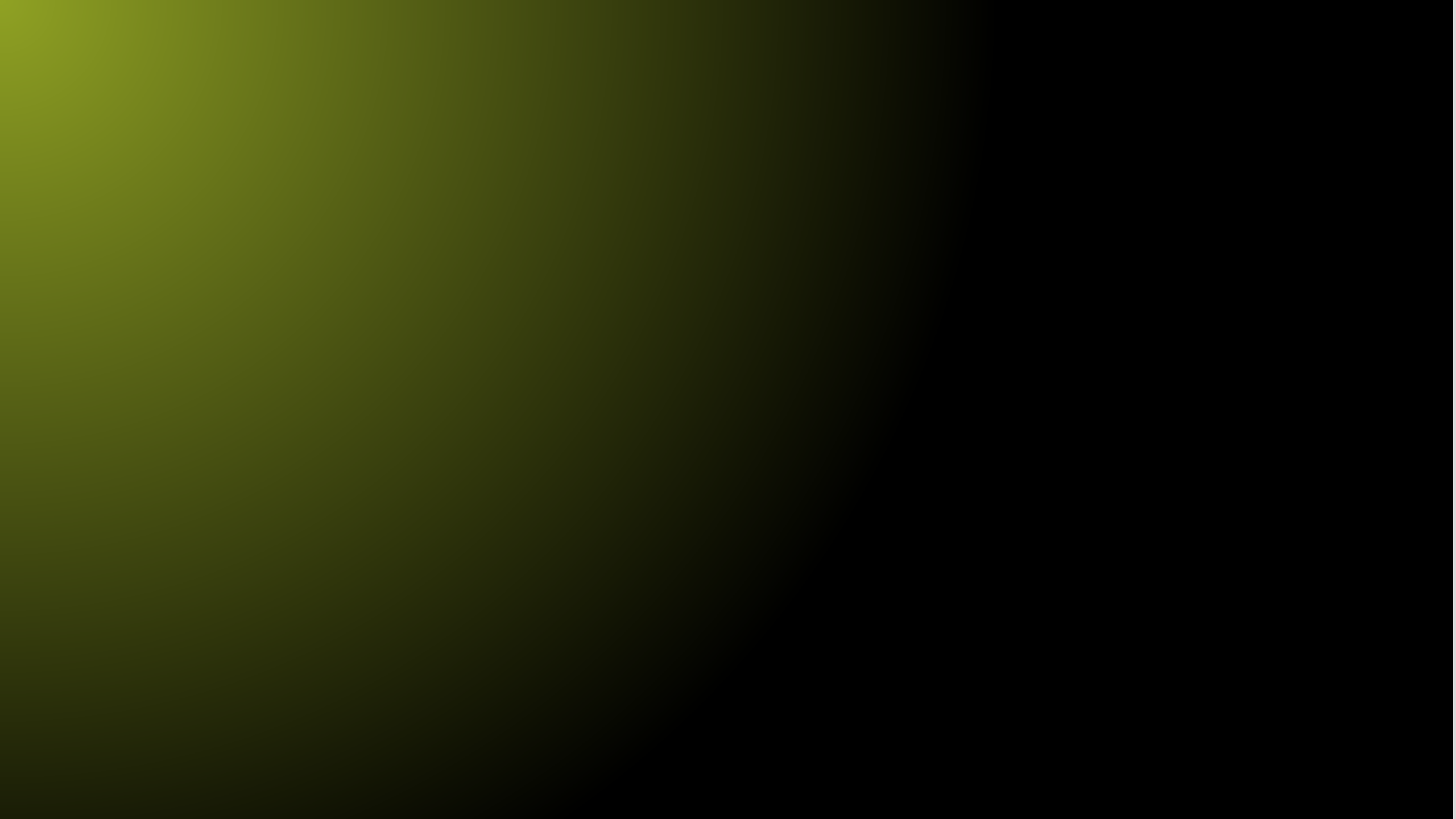 30 OBRAS PRIORITÁRIAS NO RS
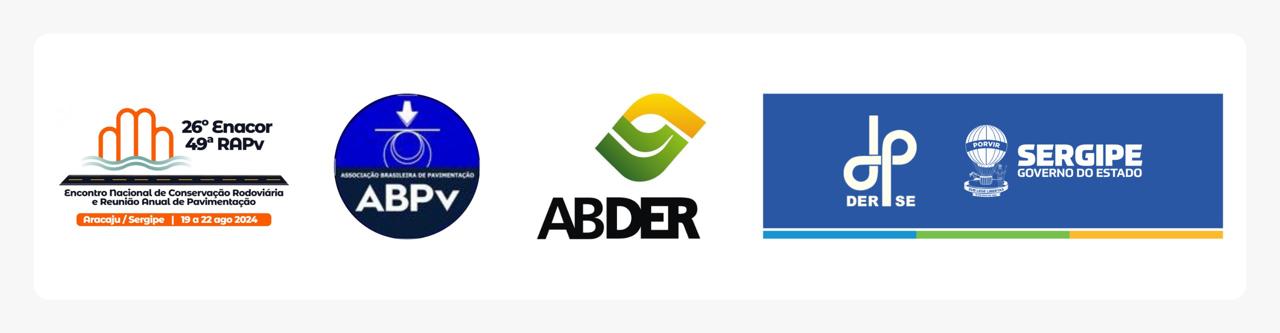 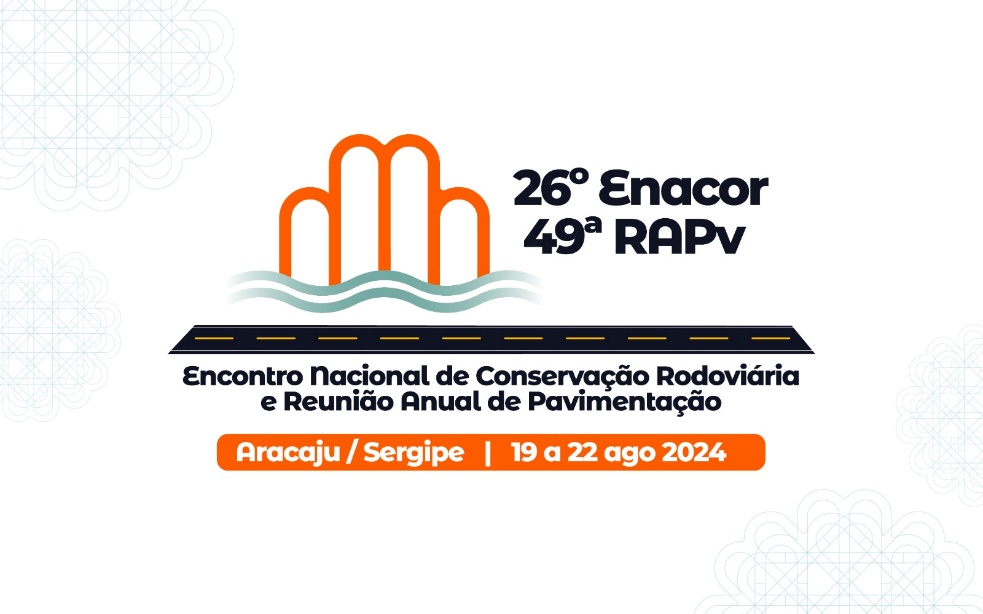 CRITÉRIOS PARA CATEGORIZAÇÃO DAS RODOVIAS COM MAIOR GRAU DE IMPACTO
1
Para elaborar a quantificação necessária para realizar os reparos visando a normalização do funcionamento da rodovia, foram utilizadas as seguintes metodologias
MÉTODO AHP (Analytic Hierarchy Process)
Utilizado para auxiliar a tomada de decisão em problemas complexos, gerando uma hierarquia (pesos) entre as possíveis soluções para o problema.
PONDERAÇÃO UTILIZADA
SITUAÇÃO
IMPACTO DE DESLOCAMENTO
POPULAÇÃOAFETADA
IMPACTO NA ECONOMIA LOCAL
IMPACTO NAREDE DE SAÚDE
IMPACTO NA MOBILIDADE URBANA
VDM(VEÍCULO DIÁRIO MÉDIO)
INTERVALO DE TEMPO GASTO ADICIONAL para realizar o deslocamento através daquela rodovia

Método de Análise
Simulação do tempo gastopré e pós impacto
QUANTIDADE DE PESSOAS AFETADA no raio de distância entre a interferênciae o município mais próximo
Avaliação das cidades limítrofes de origem e destino na visão macro de comunidades que utilizam tais rodovias
MAPEAMENTO DE COMÉRCIO, SERVIÇOS E MUNICÍPIOS RELEVANTES ao redor da rodovia afetada

Método de Análise
Levantamento da vocação econômica do local +  necessidade de utilização da rodoviaa e se há eixos ou rodovias alternativas
MAPEAMENTO DE HOSPITAIS E UNIDADES DE SAÚDE quesejam acessados pelas rodovias afetadas

Correlação do nível de dependência da comunidade afetada por hospitais, unidades de saúde, procedimentos médicos, etc
MAPEAMENTO DE CAMINHOS ALTERNATIVOS às rodovias afetadas 

Método de Análise
Avaliação de cidades isoladas em função de caminhos alternativos bloqueados
VDM: indicador fundamental para quantificar a circulação de veículos em um determinado trecho de uma rodovia durante um período específico
Condição da rodovia após o impacto pelas fortes chuvas

BLOQUEIO PARCIALUma das vias da rodoviaainda pode ser utilizada; pequena/leve obstrução

BLOQUEIO TOTALVia totalmente inacessível
2
MÉTODO DIJKSTRA (Tempo Caminho)
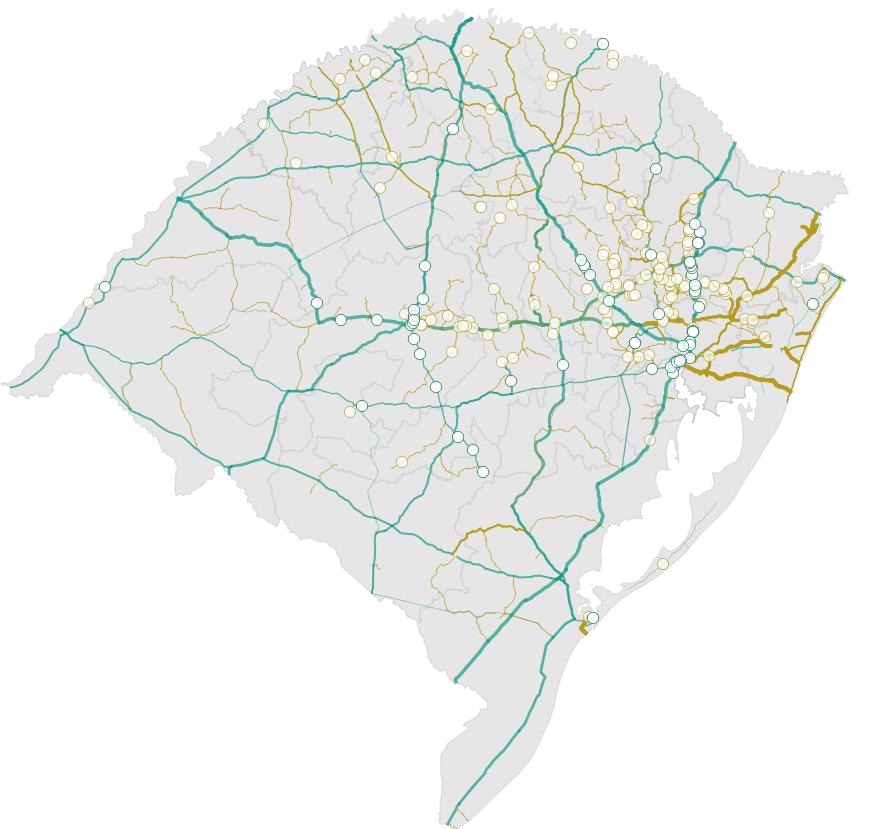 Cálculo da interferência no tempo da viagem, utilizando o método Dijkstra, analisando o processo com e sem interferências.
Este método consiste em um algoritmo de busca em gráficos que visa encontrar o caminho mais curto entre um nó de origem e um nó de destino em uma determinada área.
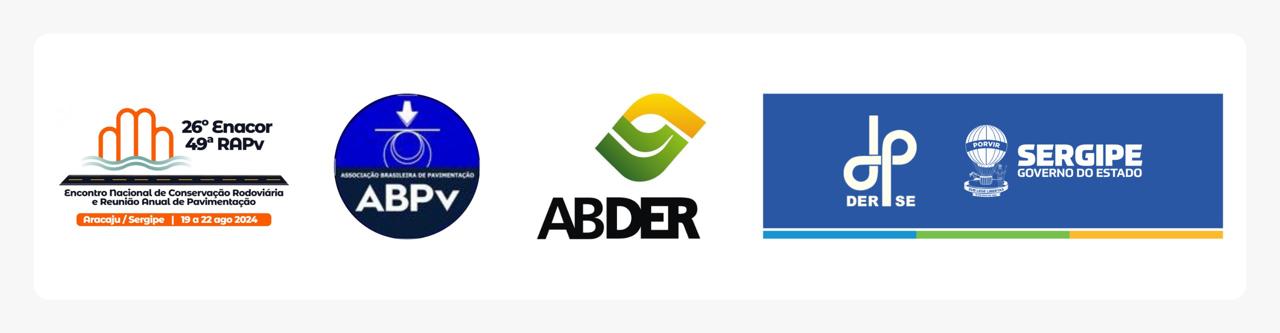 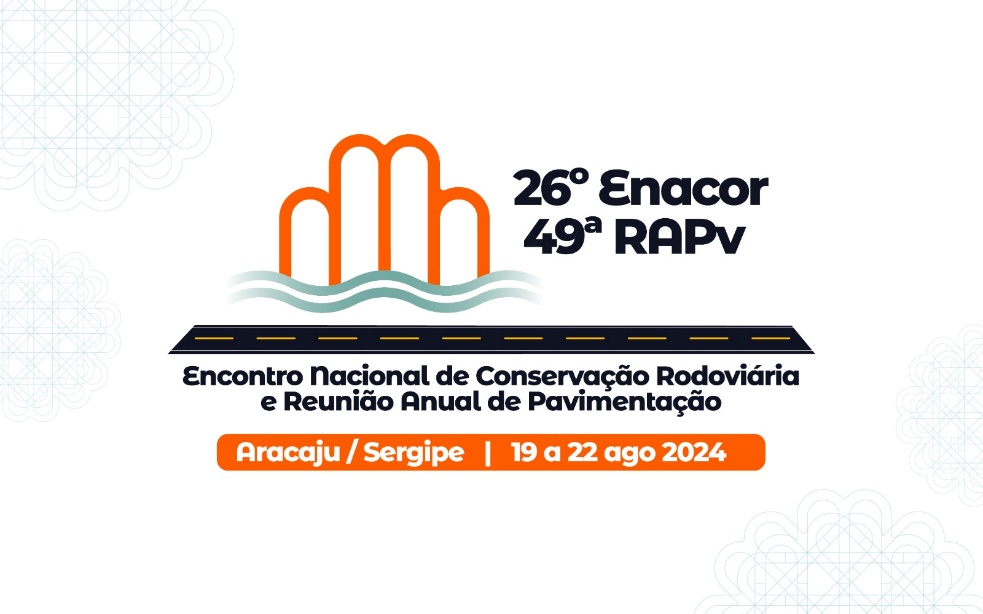 CRITÉRIOS PARA CATEGORIZAÇÃO DAS RODOVIAS COM MAIOR GRAU DE IMPACTO
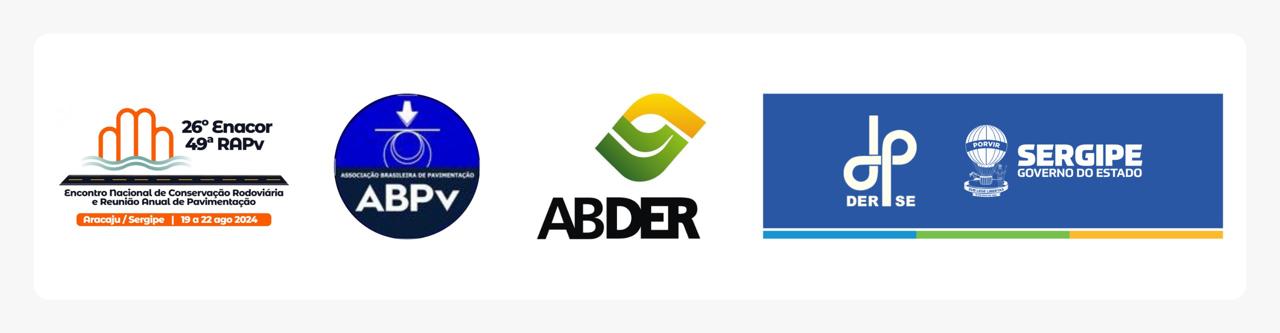 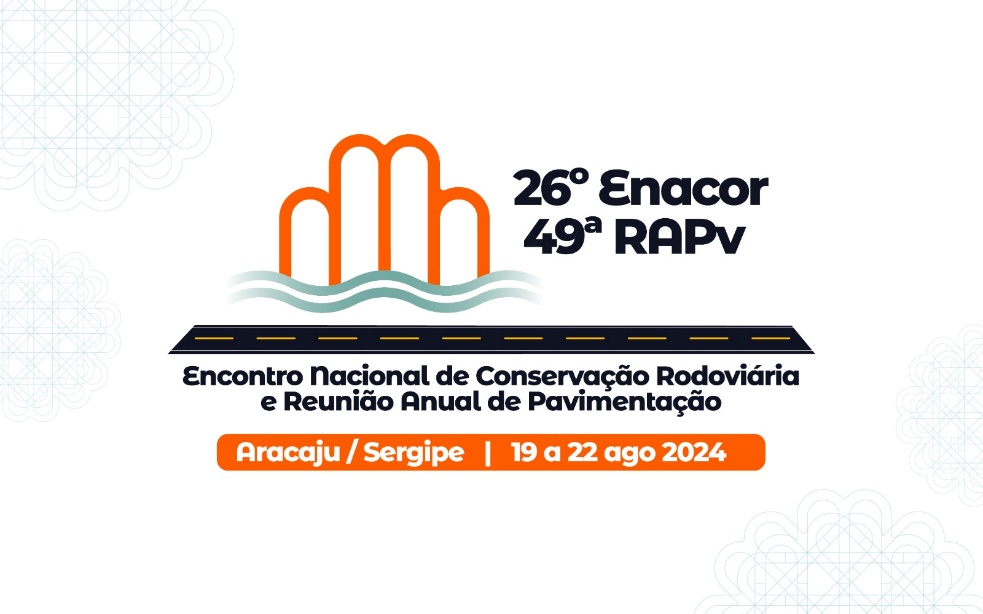 OBRAS PRIORITÁRIAS DAER:
RODOVIAS ESTADUAIS PAVIMENTADAS
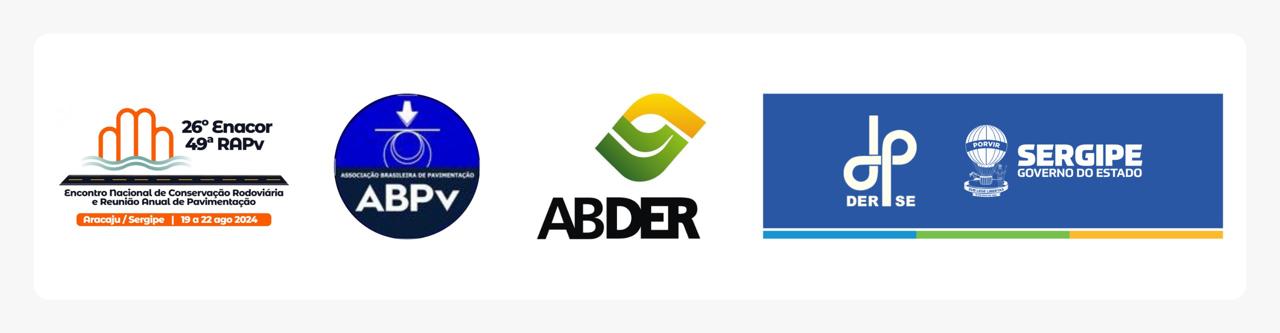 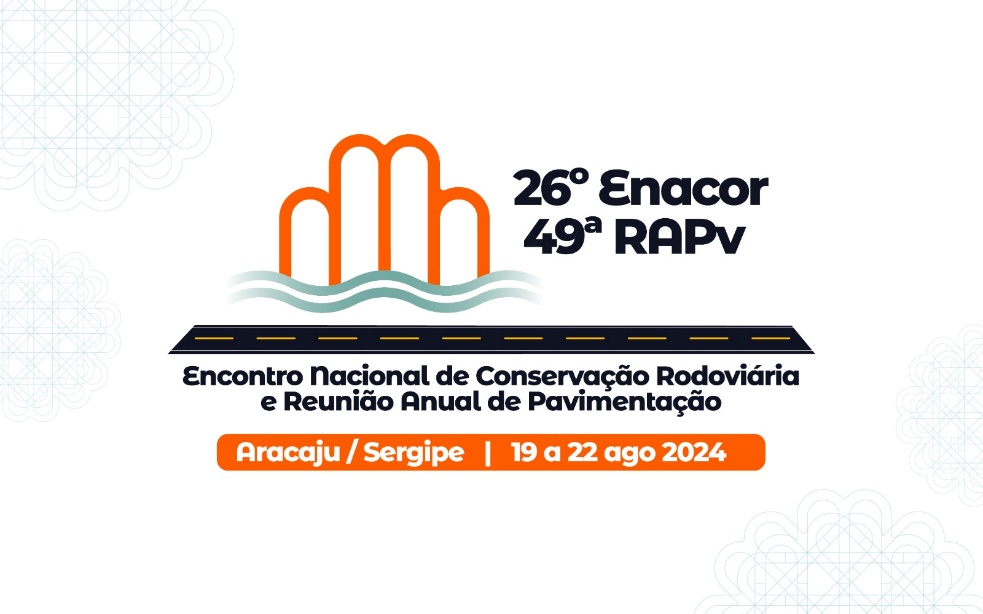 OBRAS PRIORITÁRIAS DAER:
RODOVIAS ESTADUAIS PAVIMENTADAS
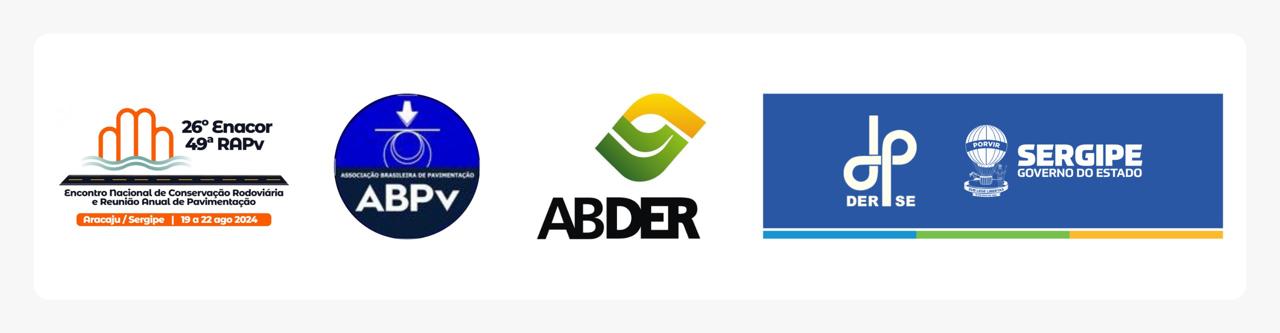 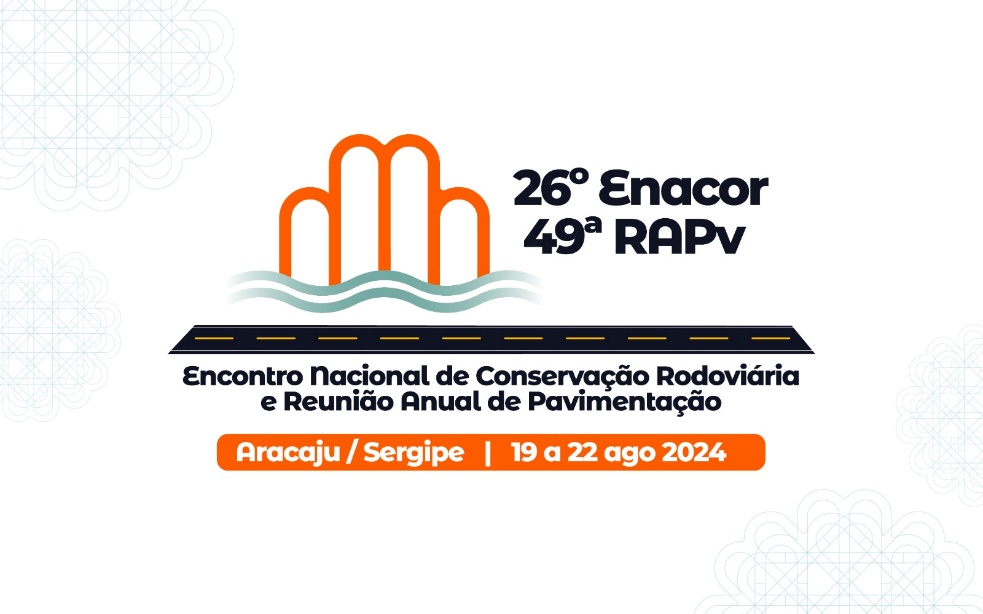 OBRAS PRIORITÁRIAS DAER:
RODOVIAS ESTADUAIS PAVIMENTADAS
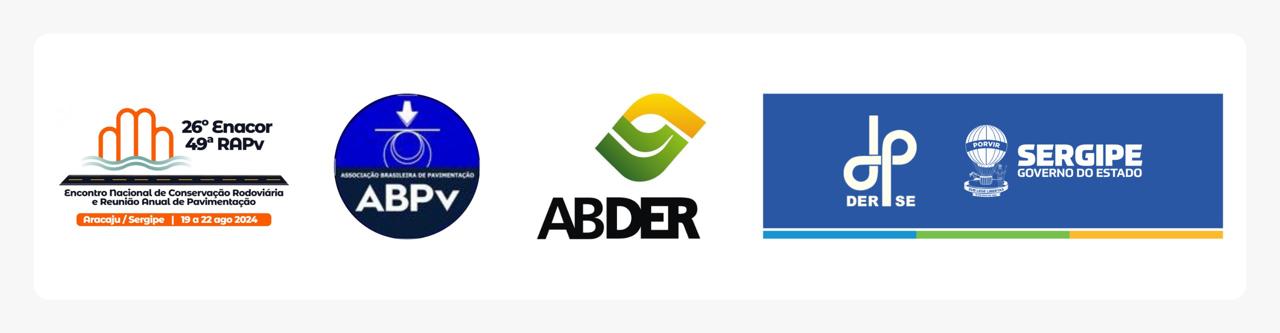 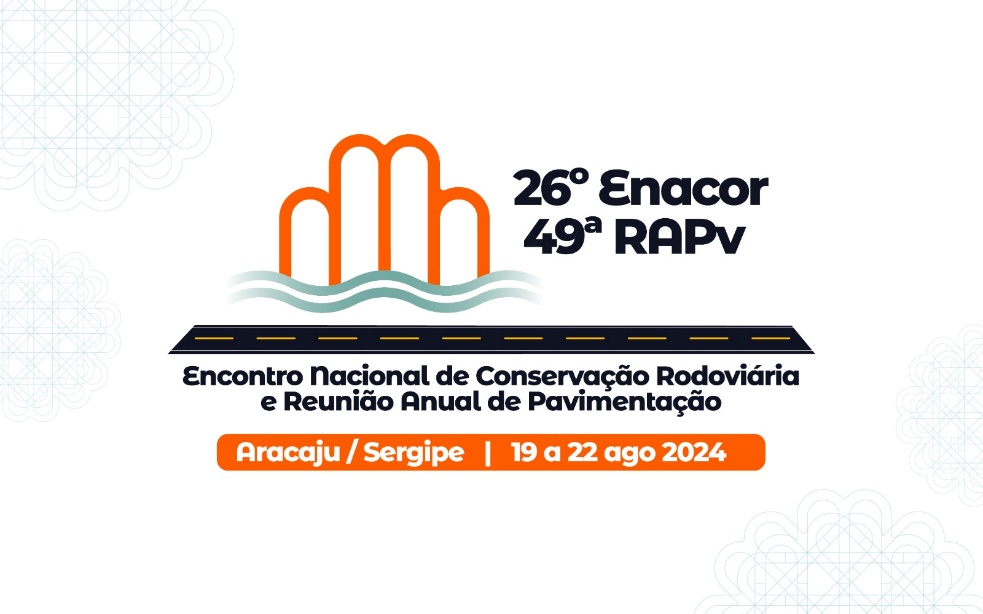 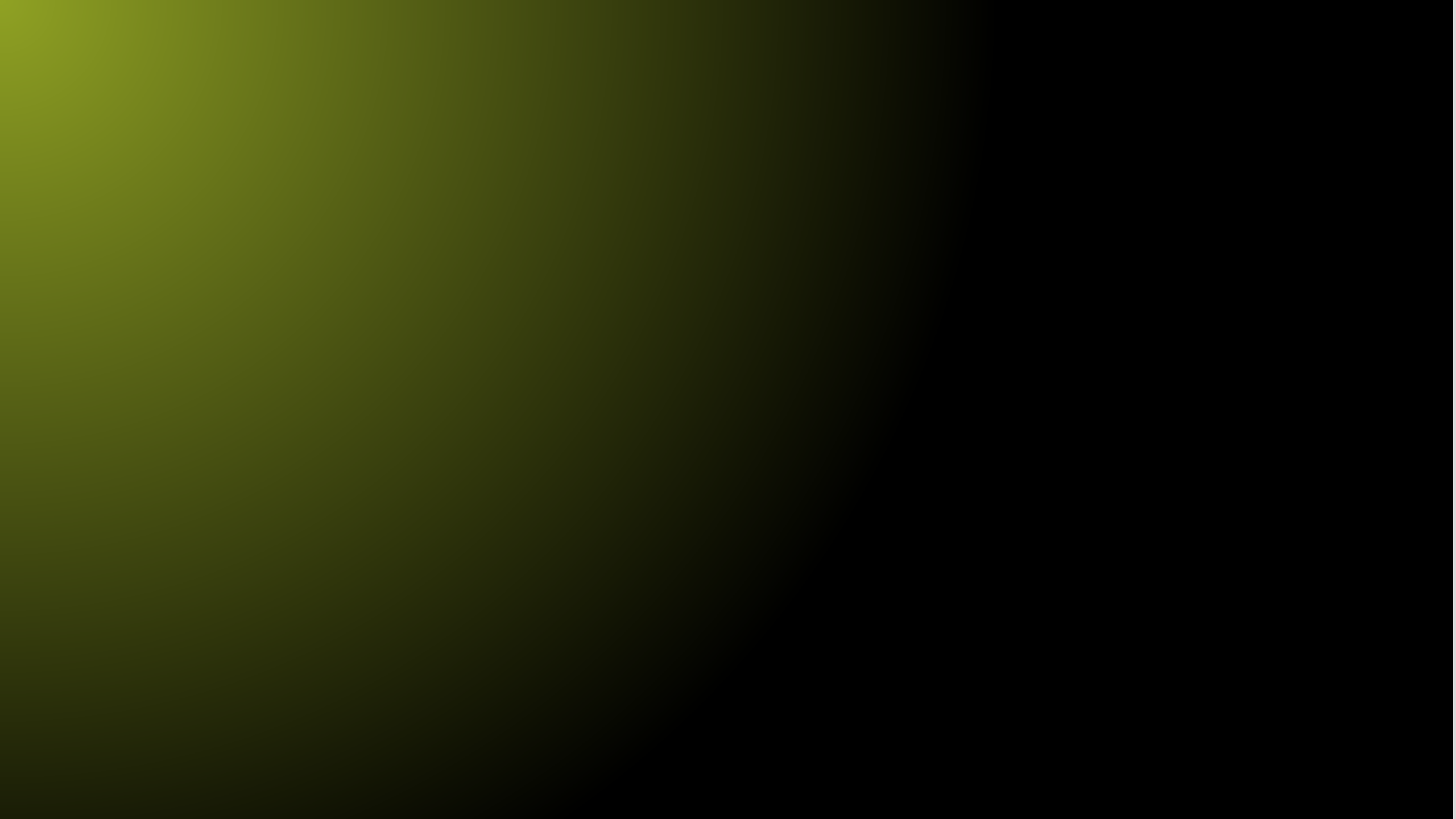 PLANO DE AÇÃO
RODOVIAS ESTADUAIS
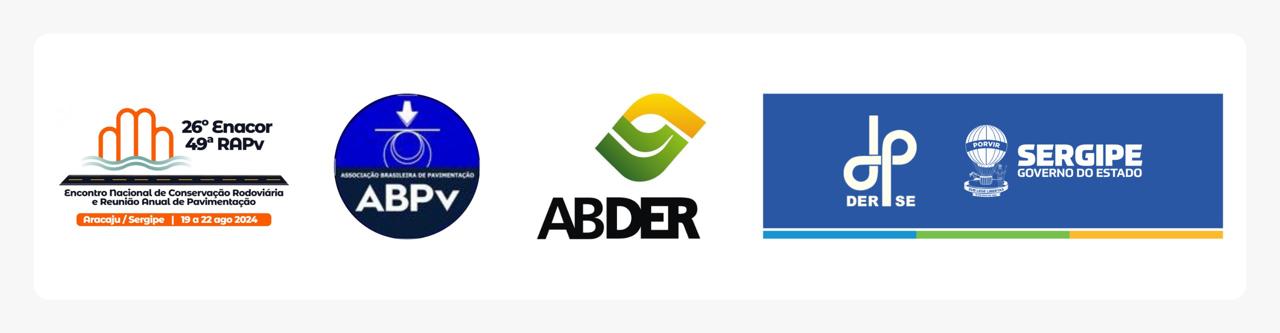 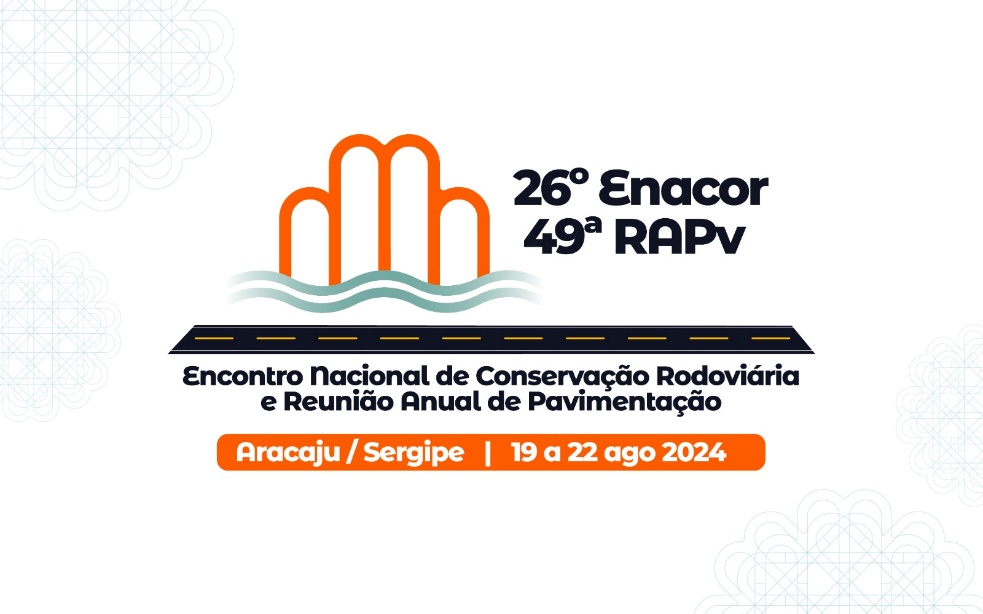 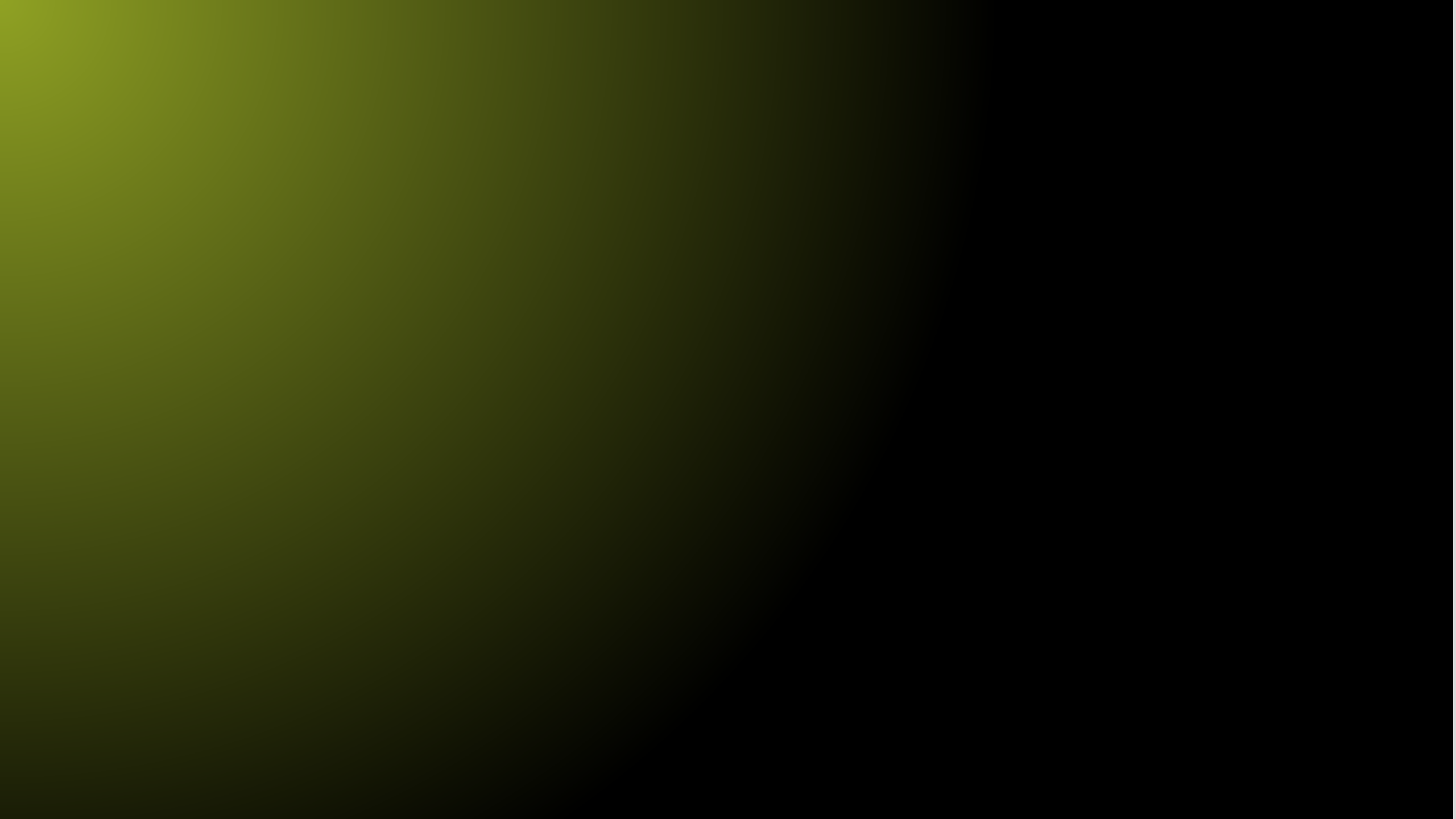 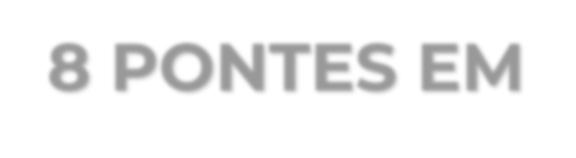 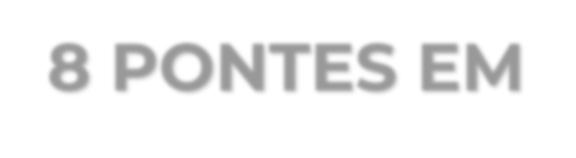 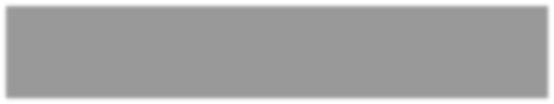 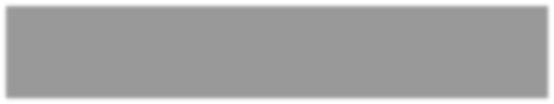 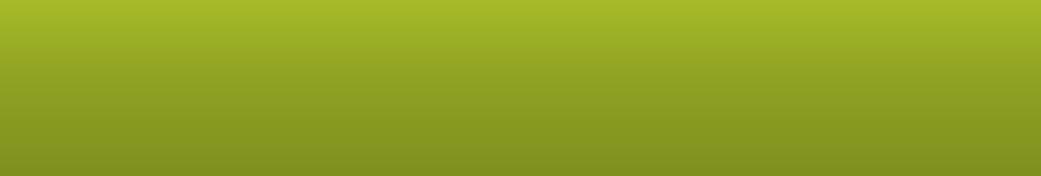 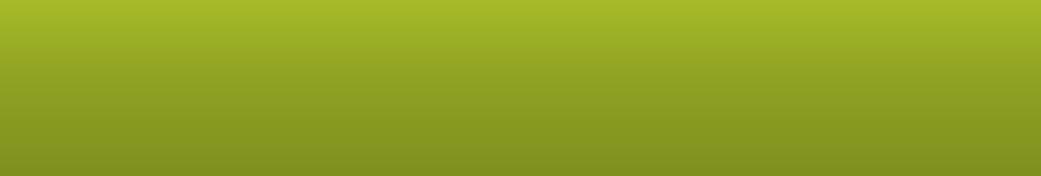 8 PONTES EM
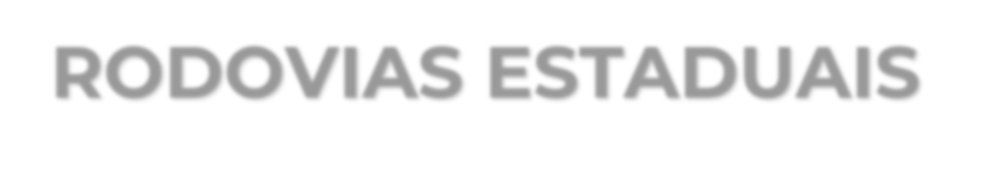 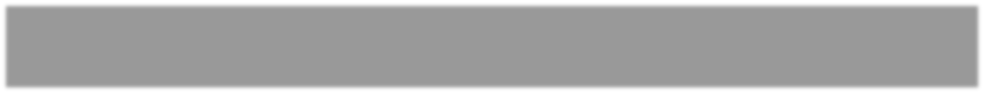 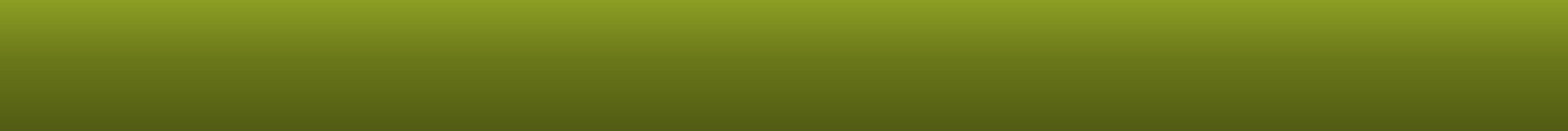 RODOVIAS ESTADUAIS
DAER
R$ 83 milhões
INVESTIMENTO ESTIMADO
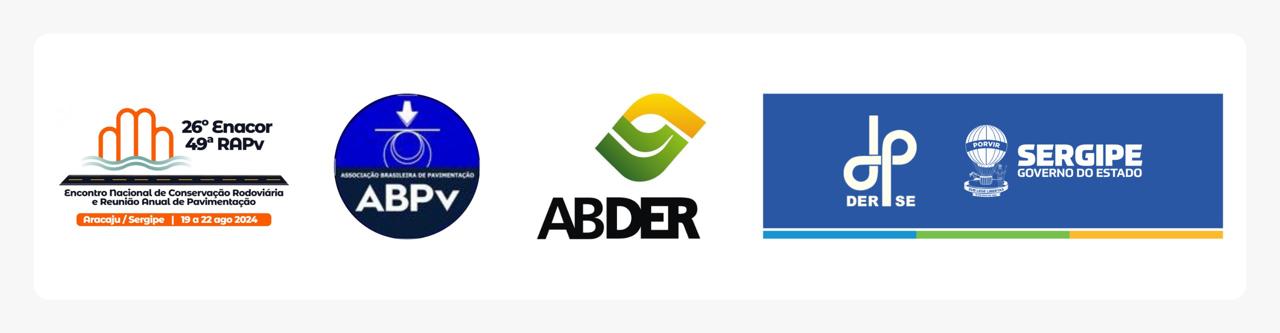 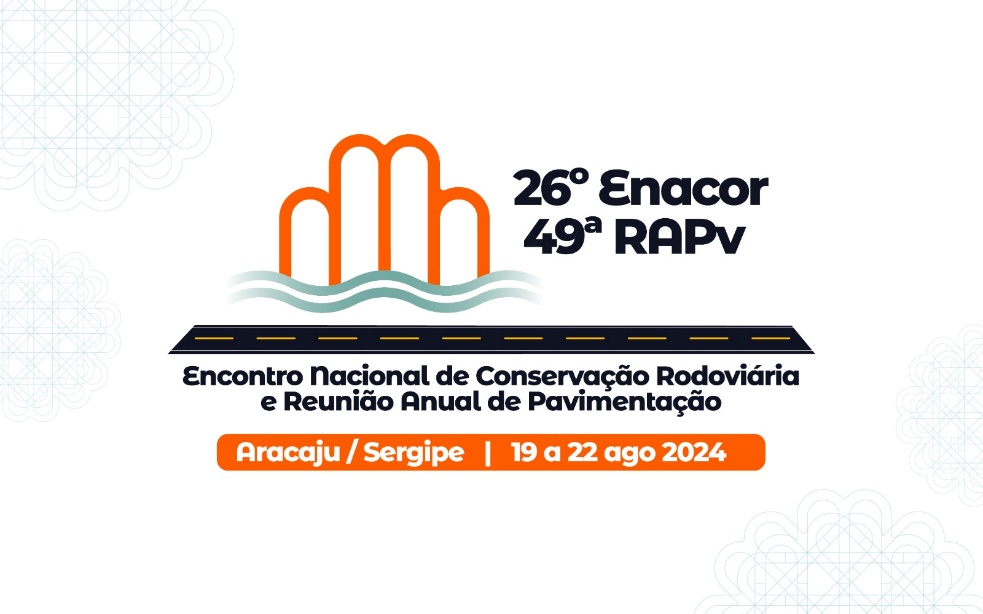 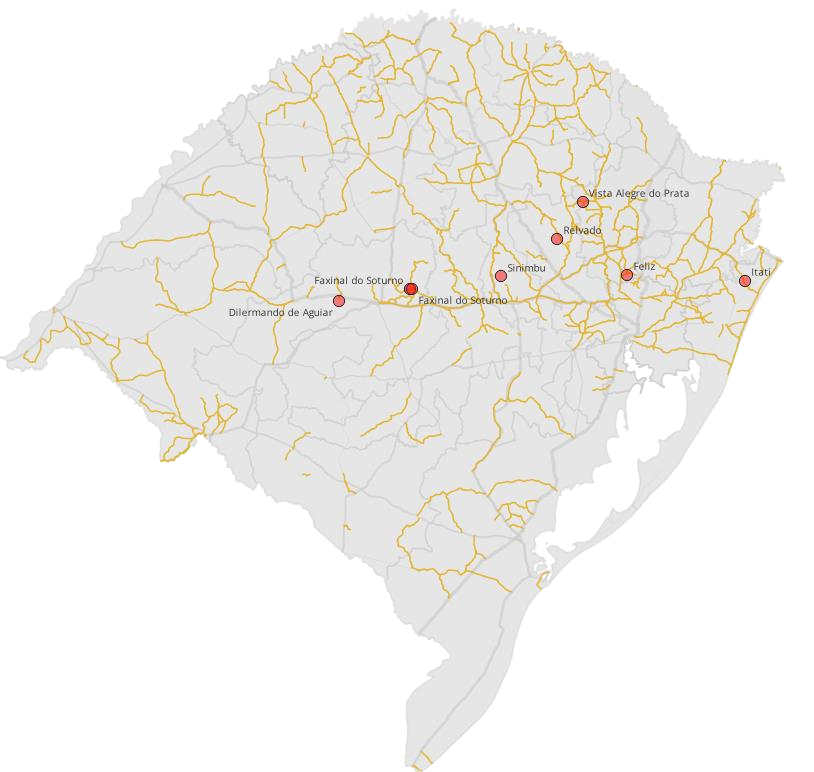 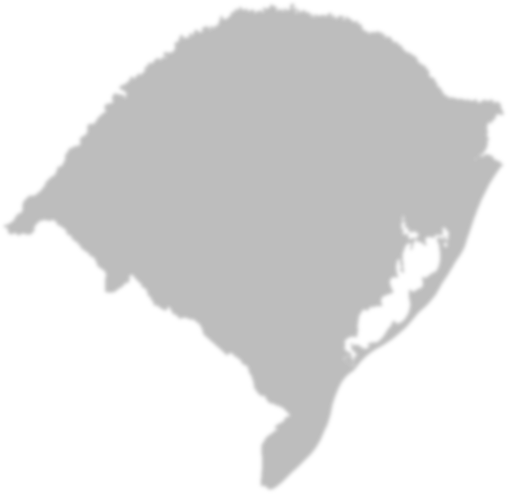 OBRAS PRIORITÁRIAS
8 PONTES EM RODOVIAS ESTADUAIS | DAER
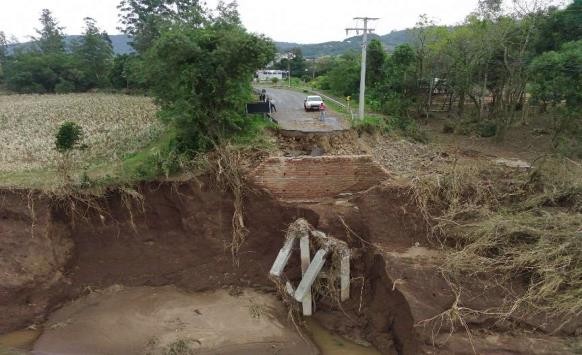 VRS 843 – KM 1
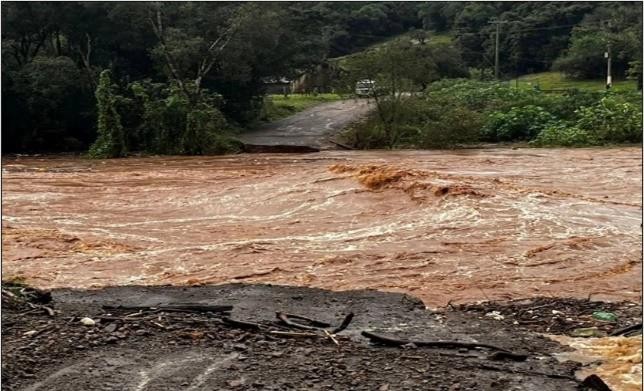 ERS 441 - KM 22
FELIZ
VISTA ALEGRE DO PRATA
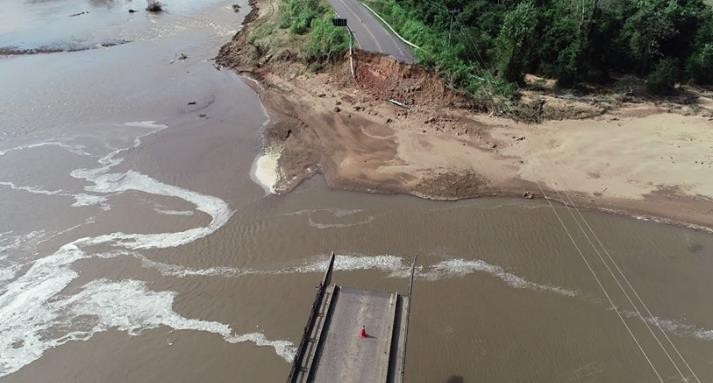 ERS 348 – KM 32
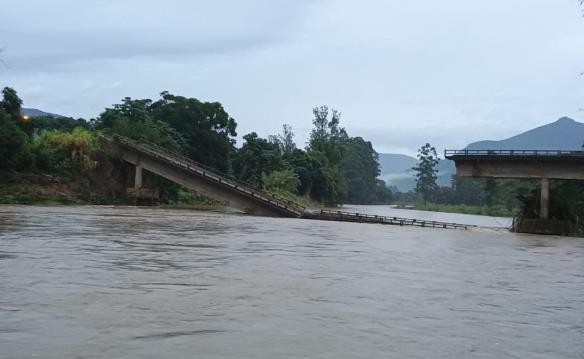 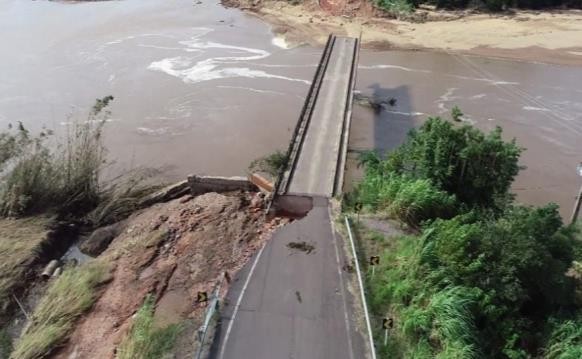 ERS 348 – KM 35
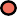 FAXINAL DO SOTURNO
FAXINAL DO SOTURNO
ITATI
ERS 530
RSC 471
ERS 433
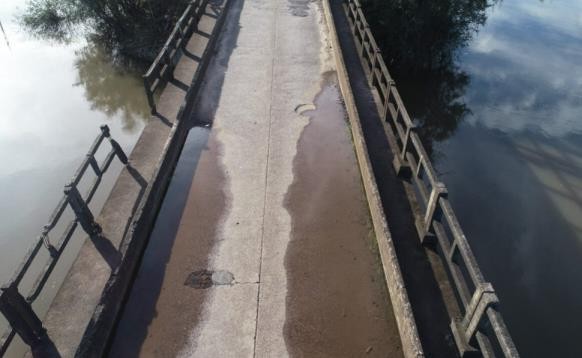 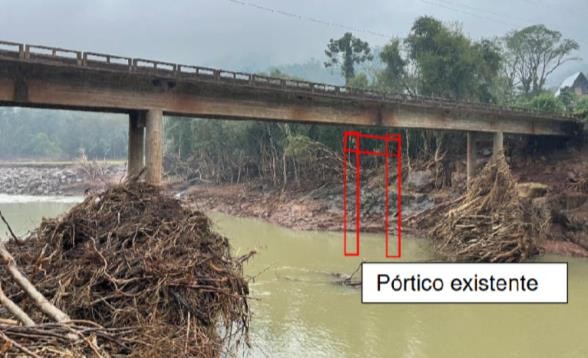 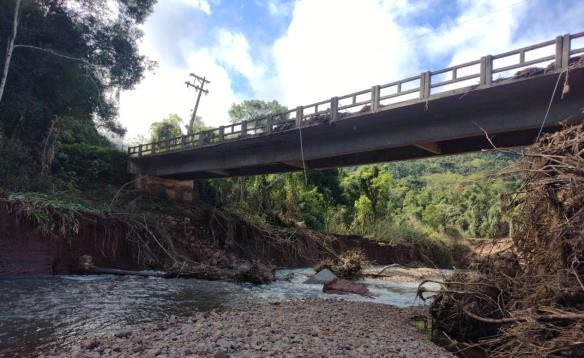 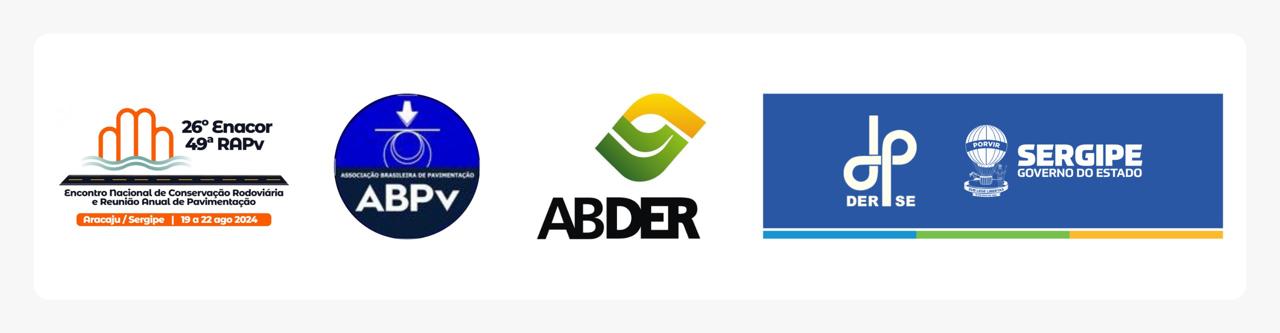 Pórtico colapsou
DILERMANDO DE AGUIAR
SINIMBU
RELVADO
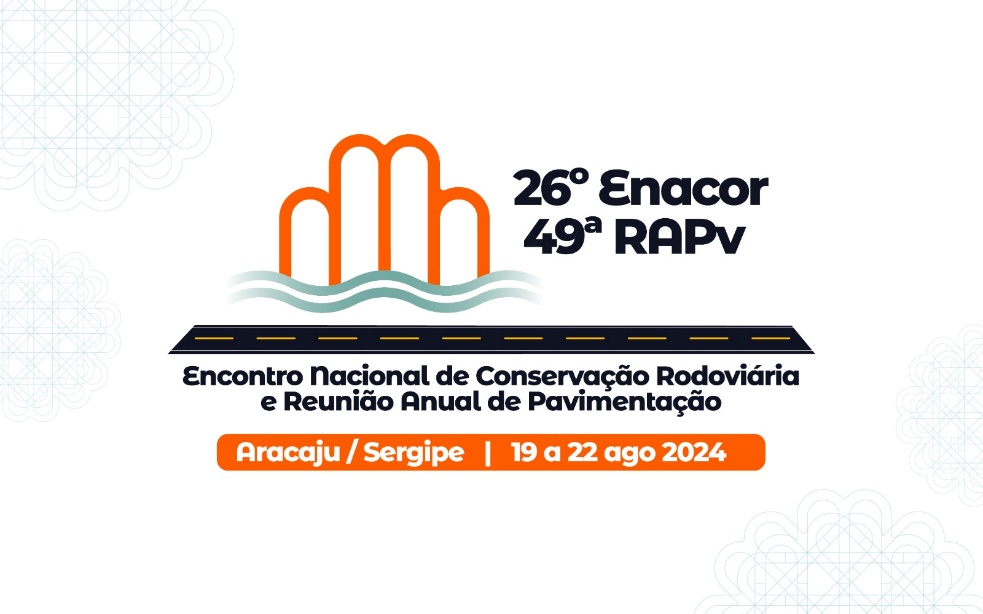 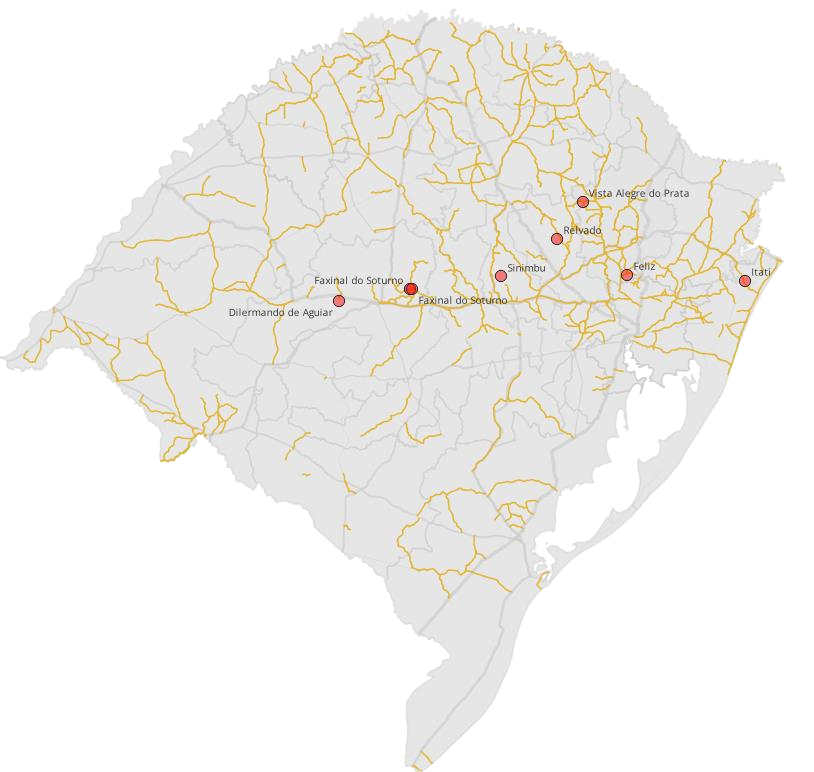 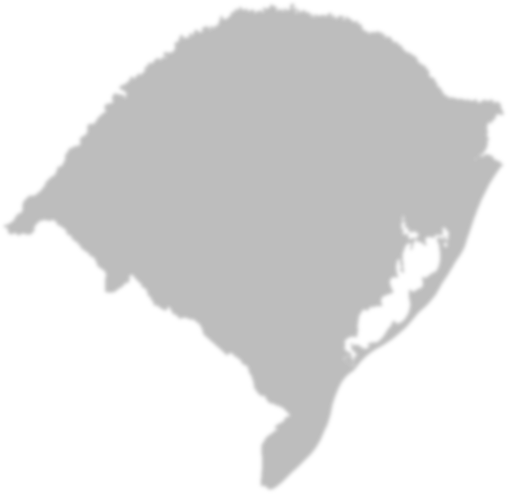 OBRAS PRIORITÁRIAS
8 PONTES EM RODOVIAS ESTADUAIS | DAER
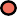 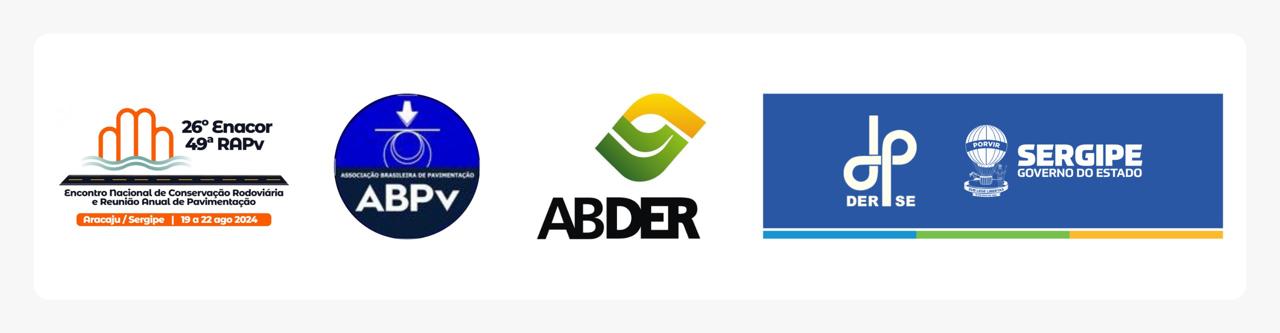 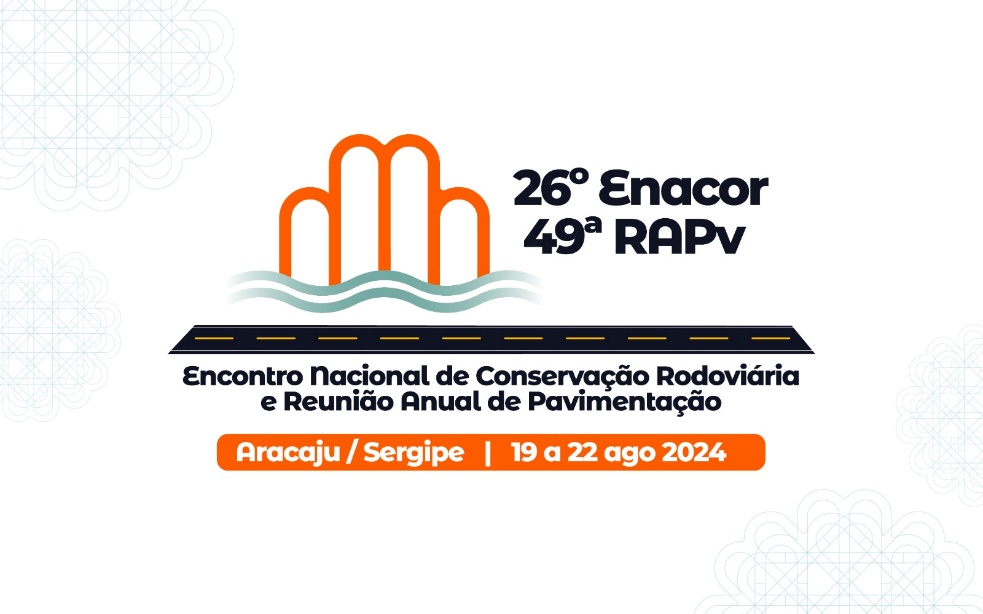 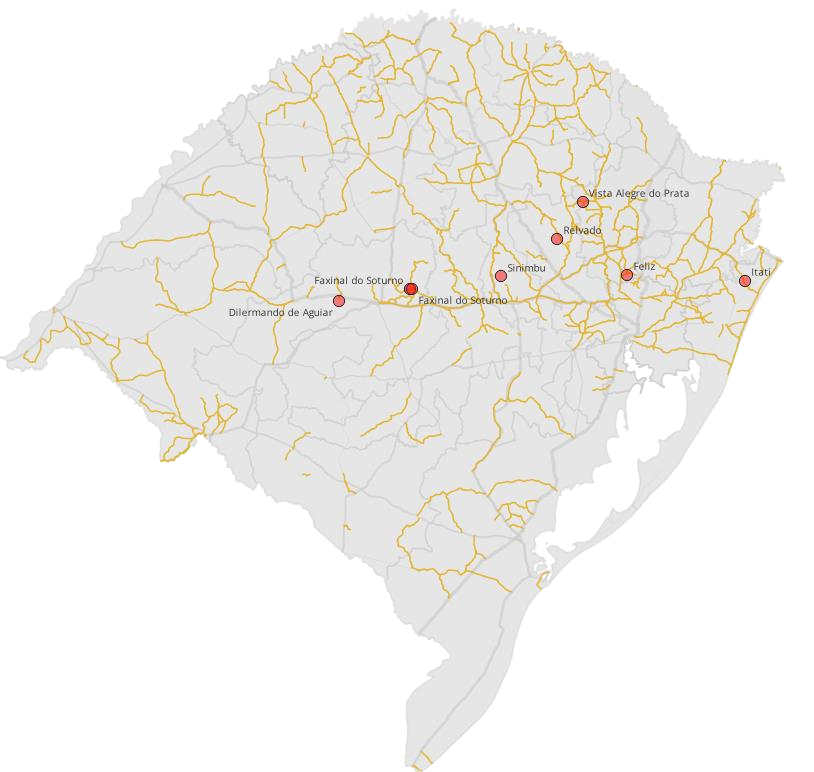 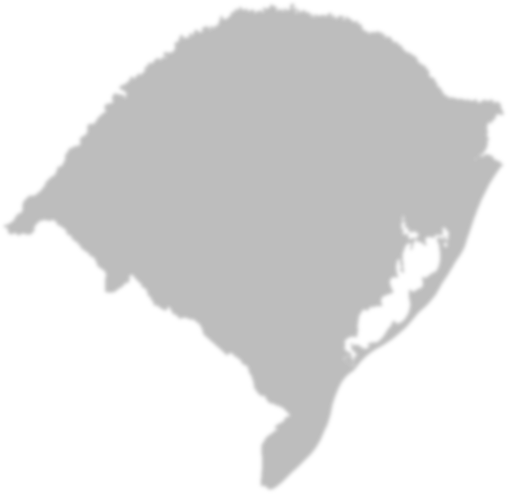 OBRAS PRIORITÁRIAS
8 PONTES EM RODOVIAS ESTADUAIS | DAER
Fases e documentação necessária para projetos de engenharia e execução das obras:
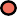 365 DIAS
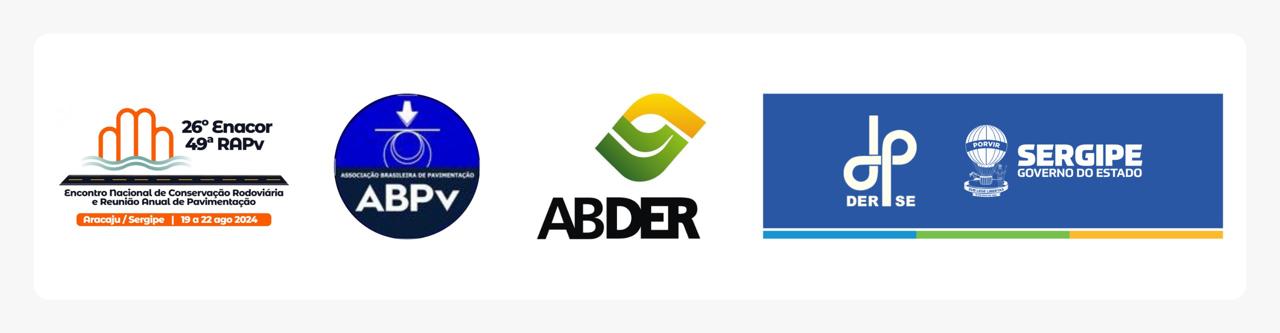 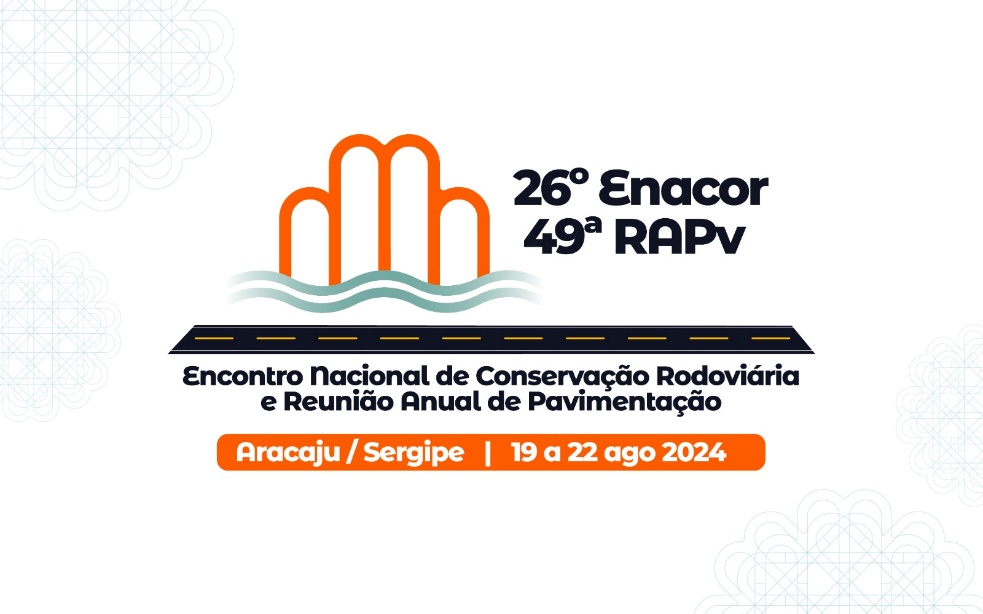 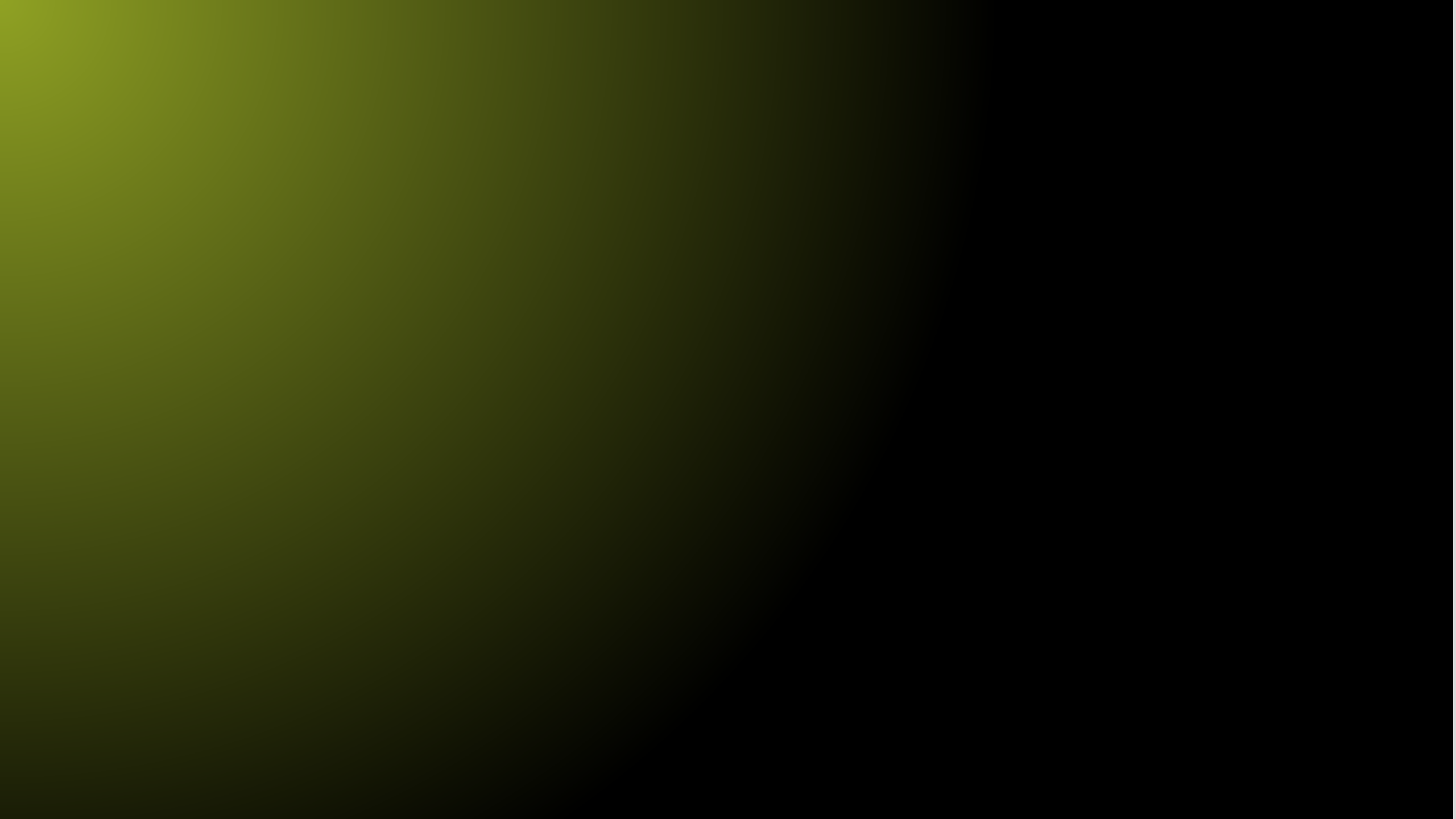 ESTRATÉGIA DE RECONSTRUÇÃO DAS RODOVIAS
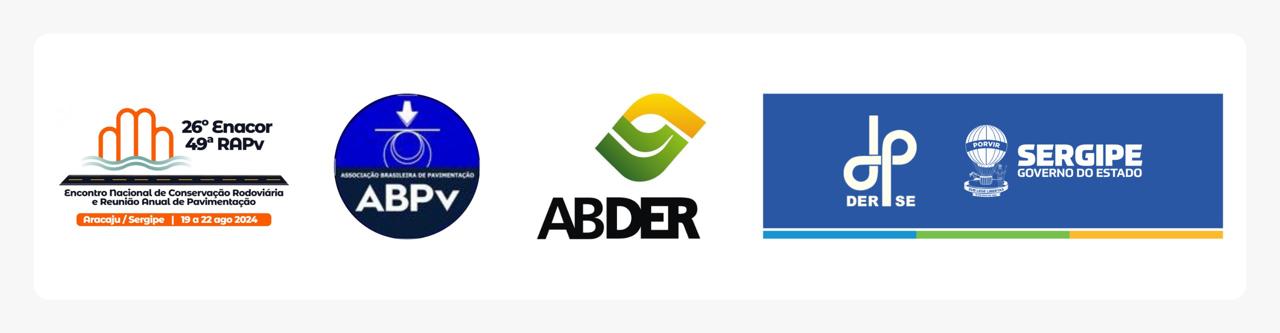 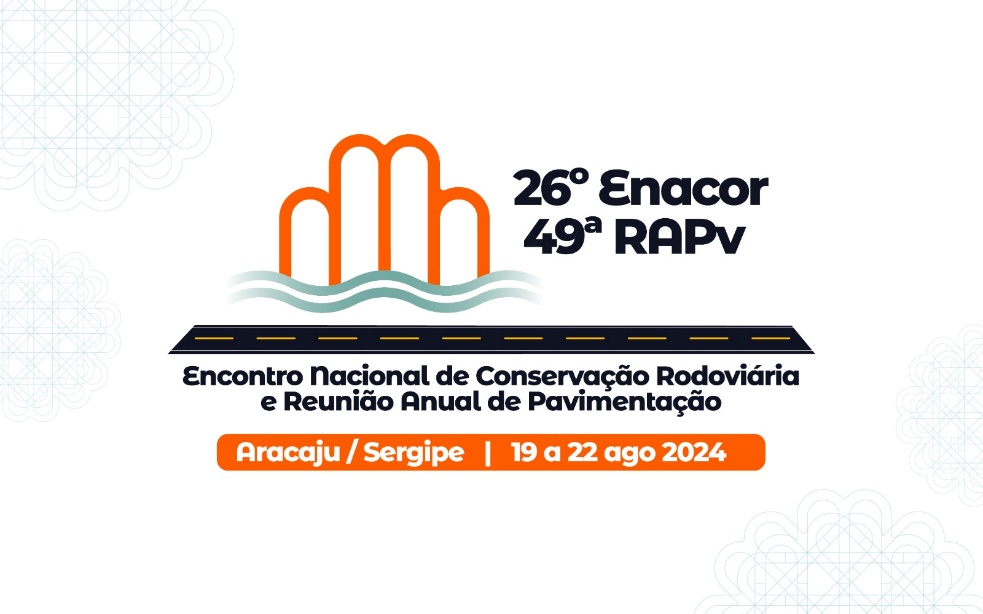 INVESTIMENTOS ESTIMADOS PARA A RECONSTRUÇÃO DAS RODOVIAS ESTADUAIS
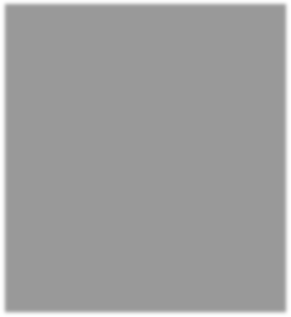 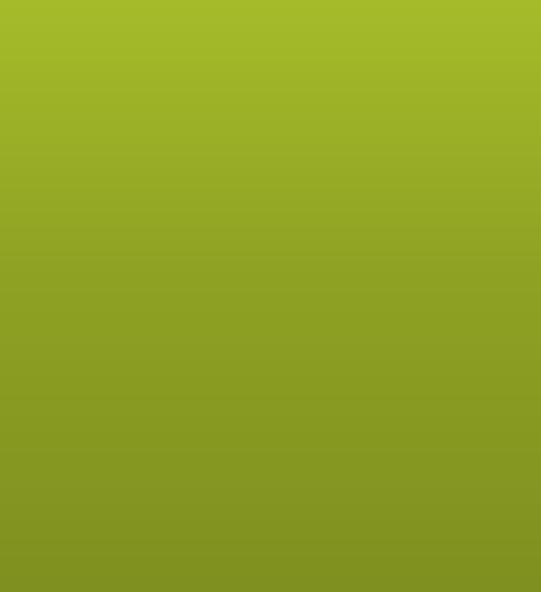 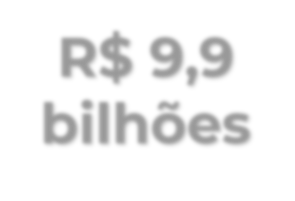 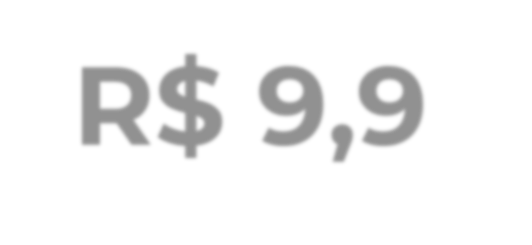 REFERÊNCIA GEOGRÁFICA
ANÁLISE DE INVESTIMENTO |  2 CENÁRIOS
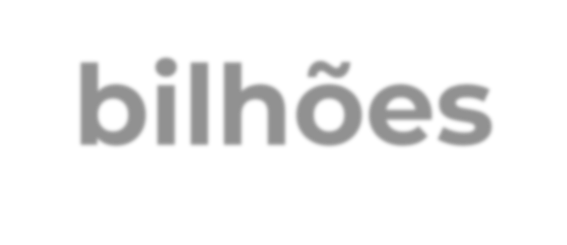 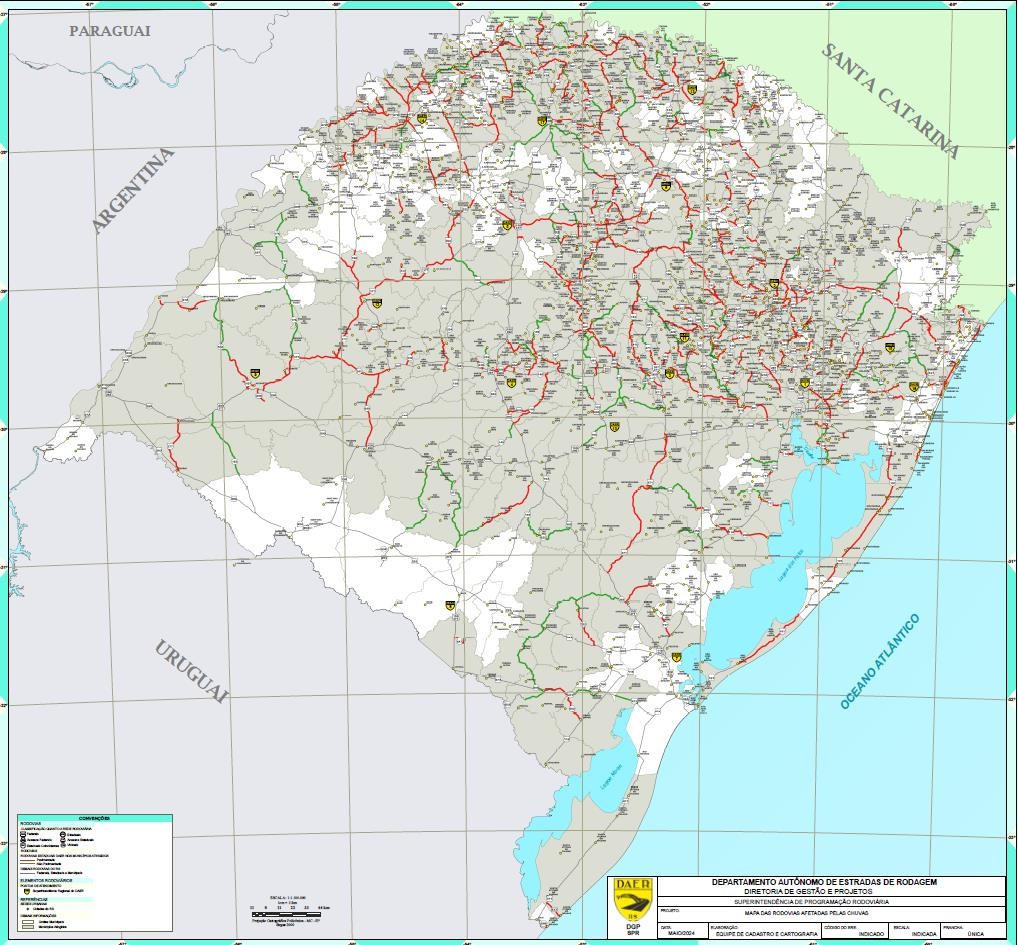 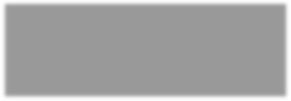 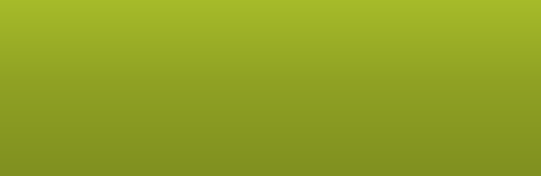 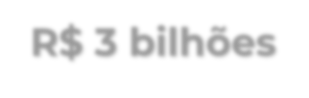 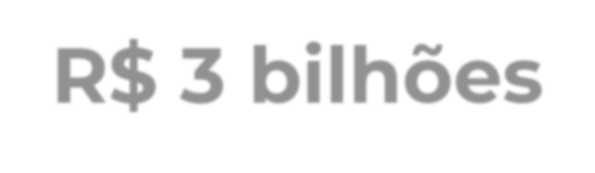 Recuperação total das rodovias nas regiões mais afetadas
Reconstrução de forma resiliente, com adaptações para as mudanças climáticas
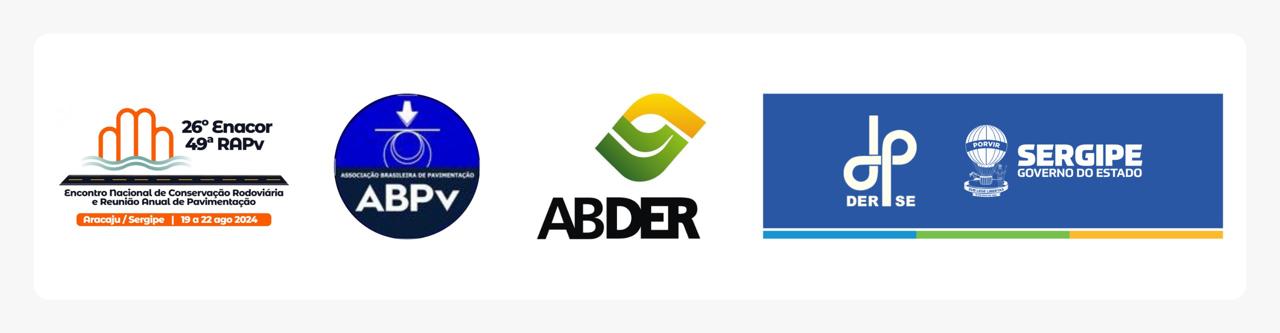 Extensão estadual
5.824 km Rodovias pavimentadas
2.610 km Rodovias não pavimentadas
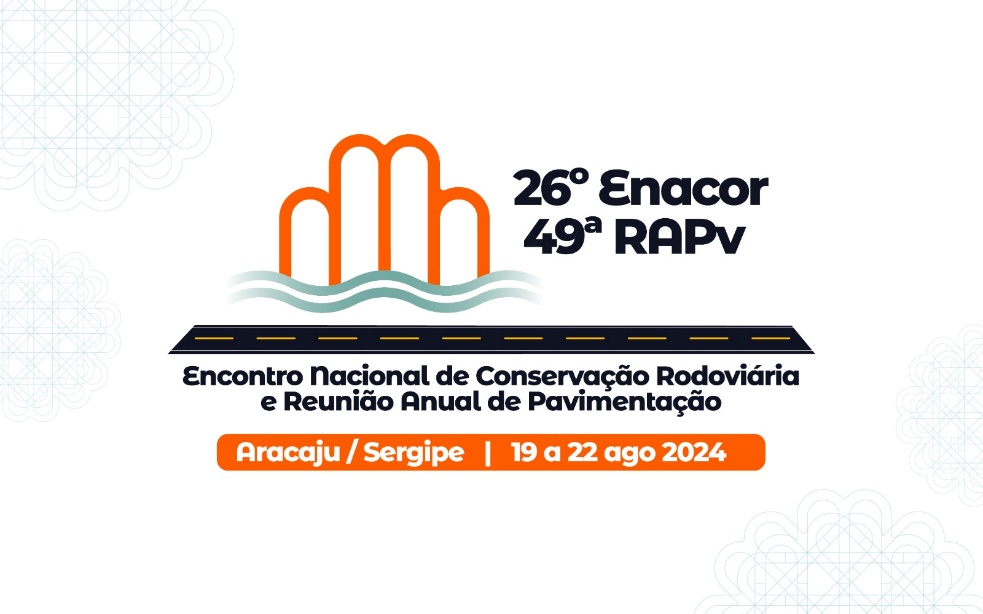 ESTRATÉGIA DE RECONSTRUÇÃO DAS RODOVIAS
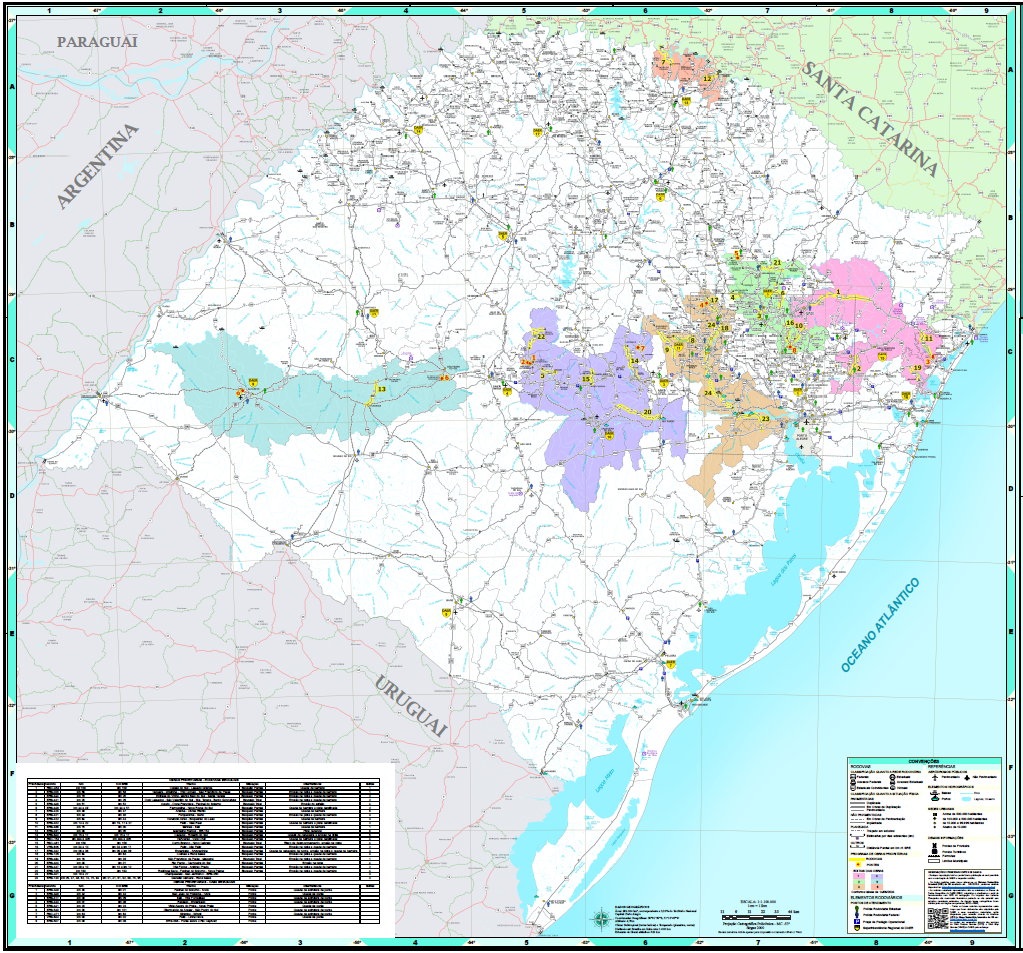 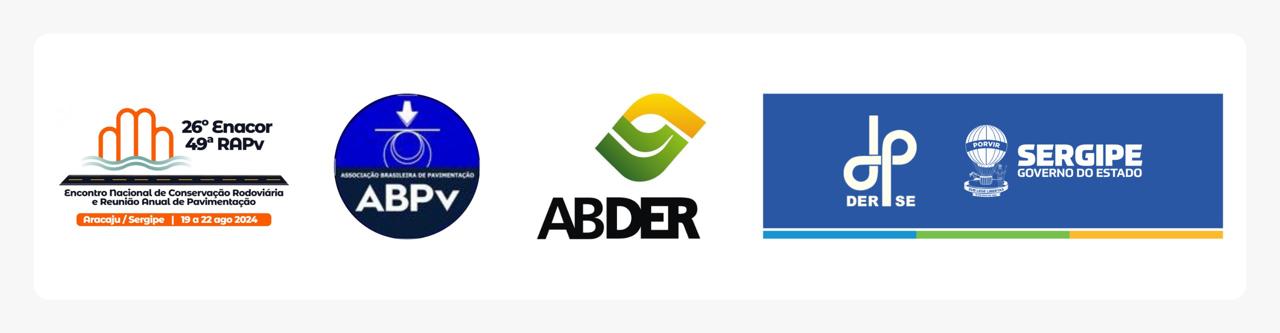 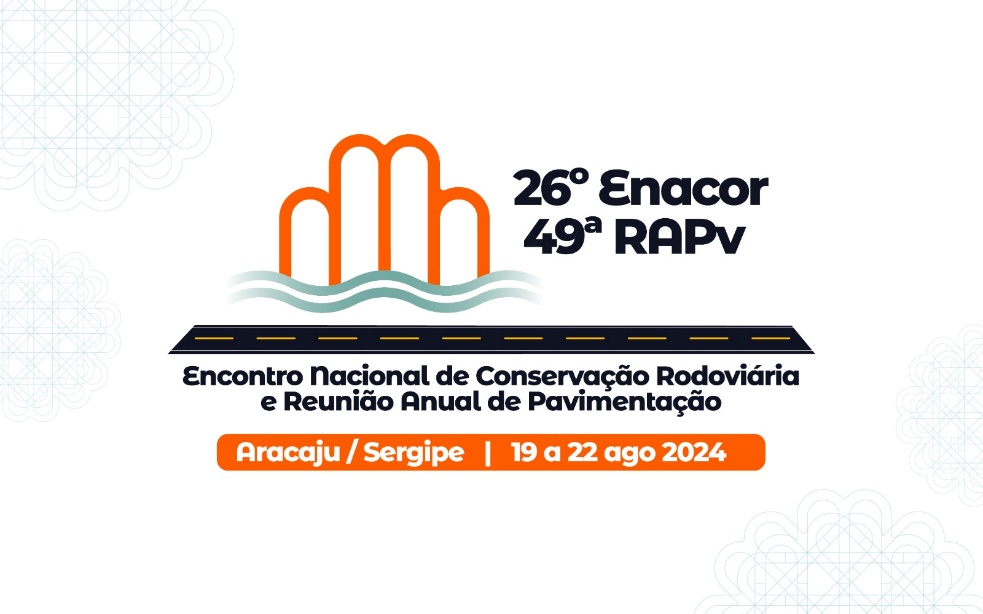 UNIÃO DE ESFORÇOS – DER-PR
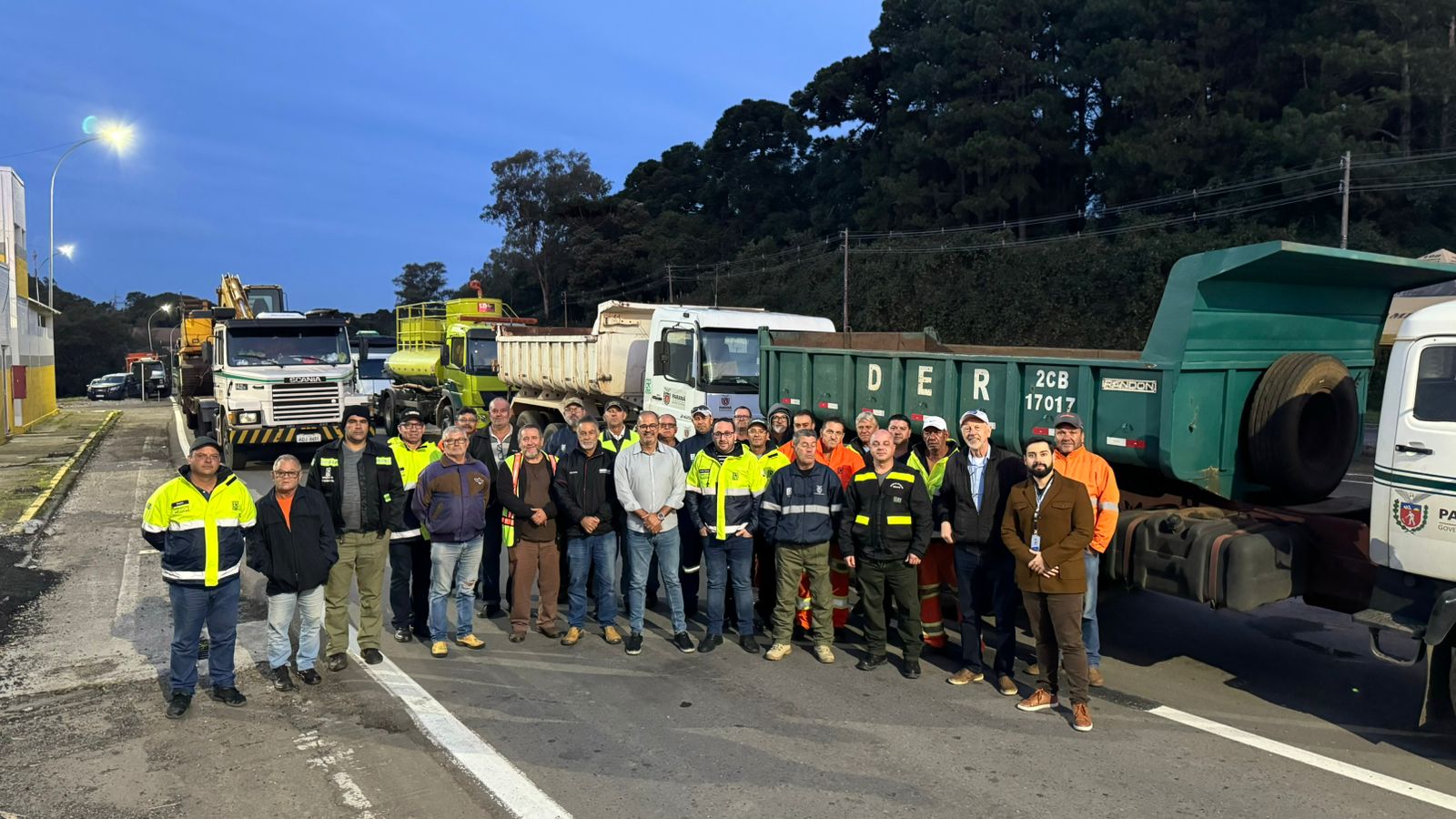 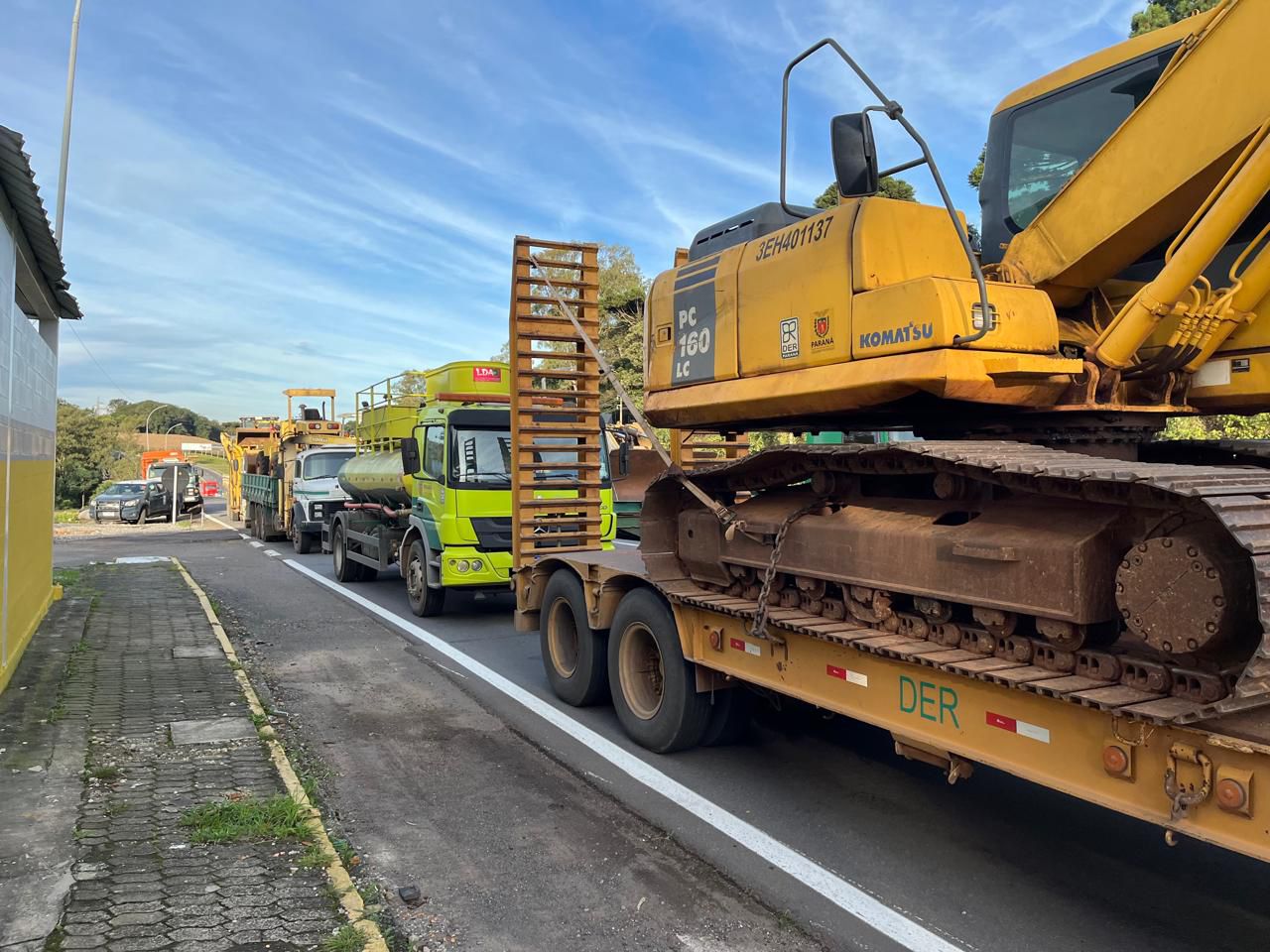 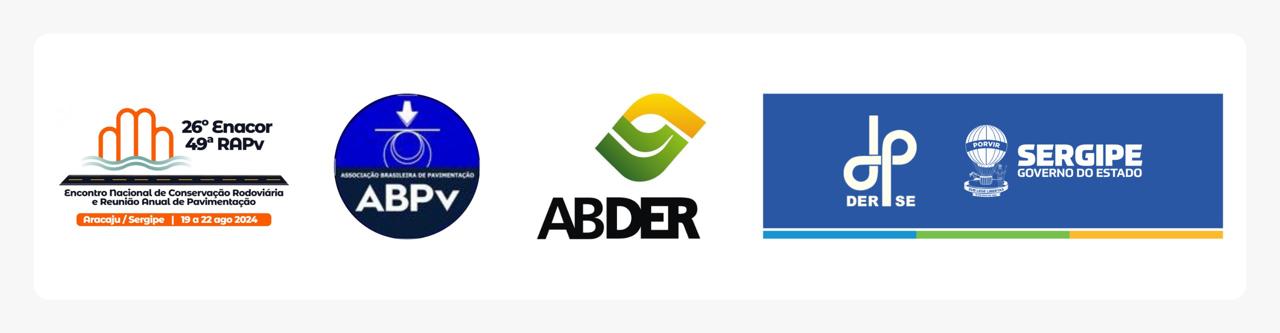 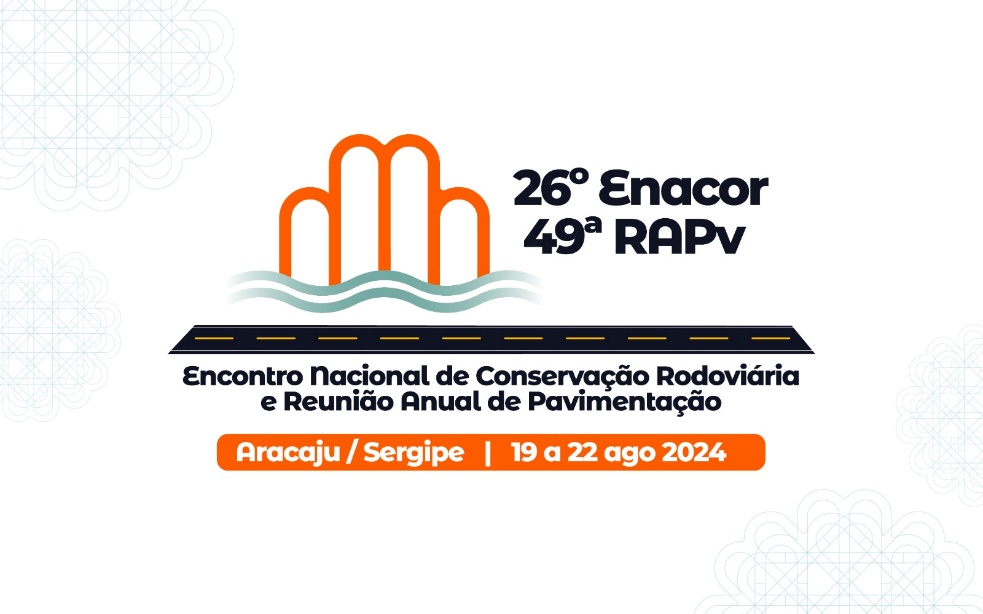 SOLIDARIEDADE
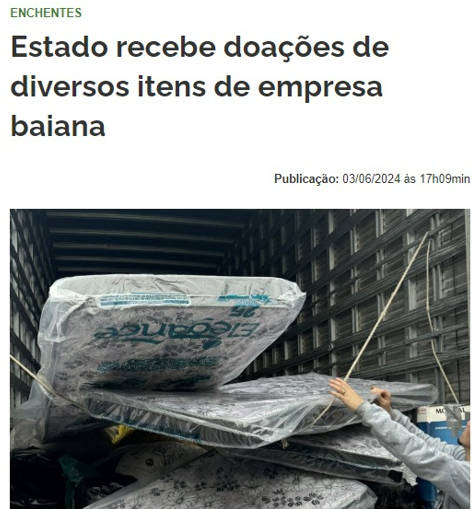 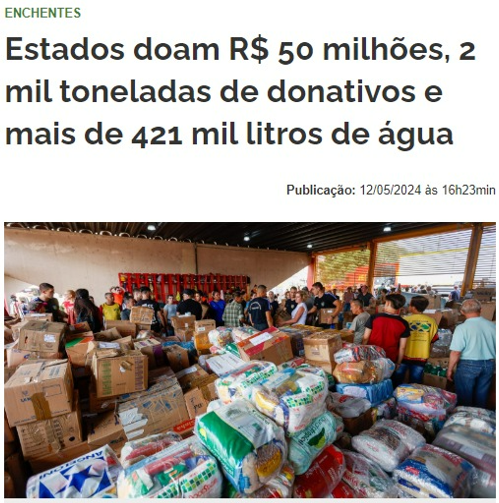 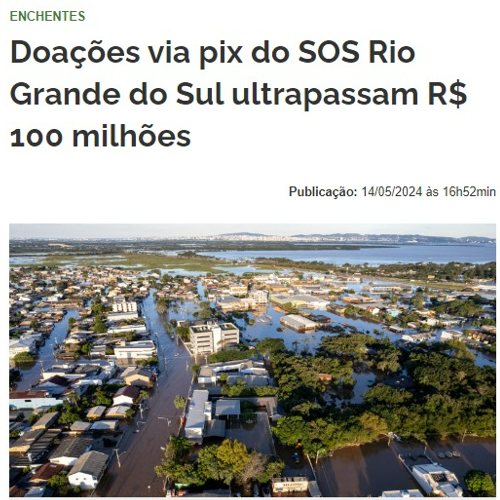 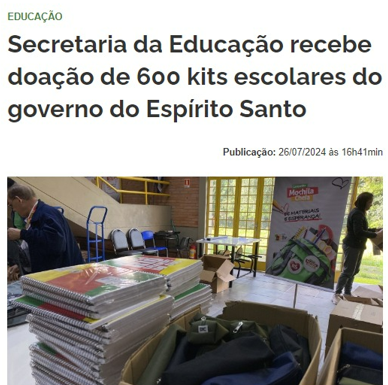 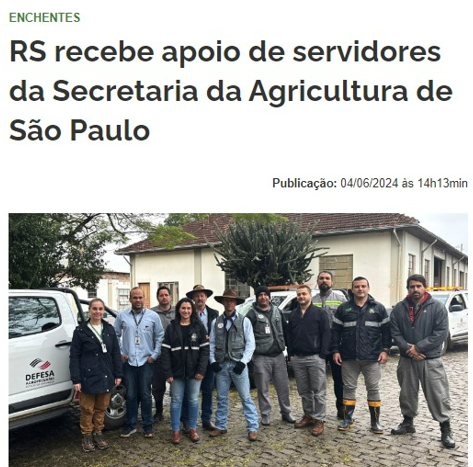 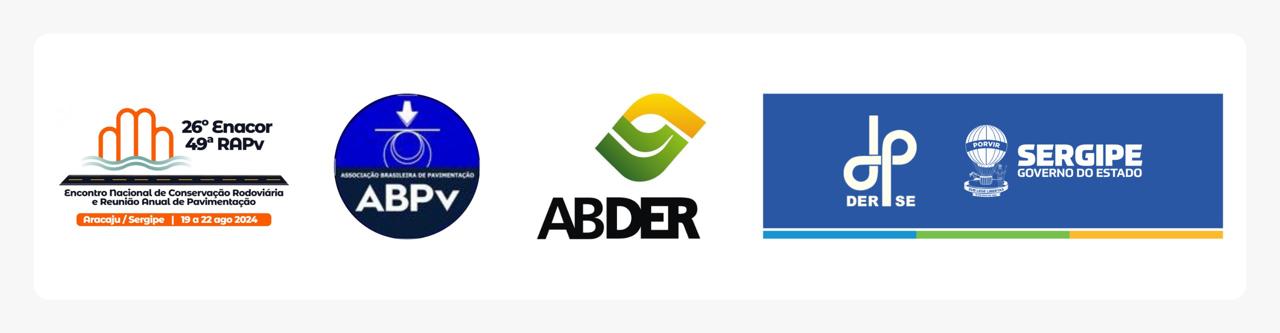 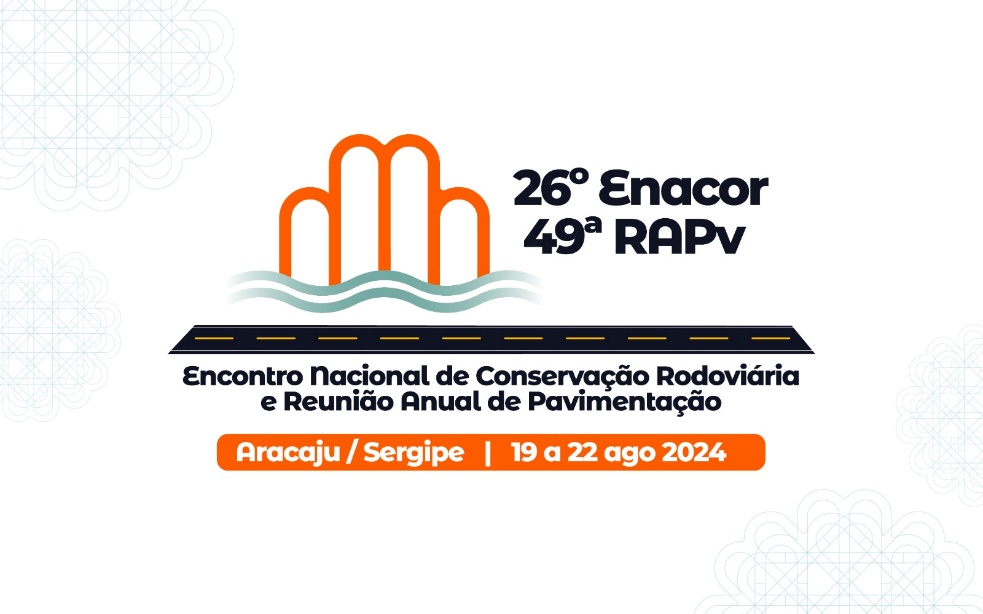 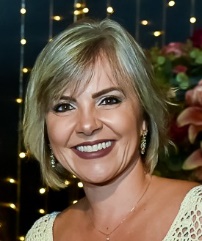 Engª Civil Lia Caterí Rech Martinazzo
Departamento Autônomo de Estradas de Rodagem - RS
lia@daer.rs.gov.br
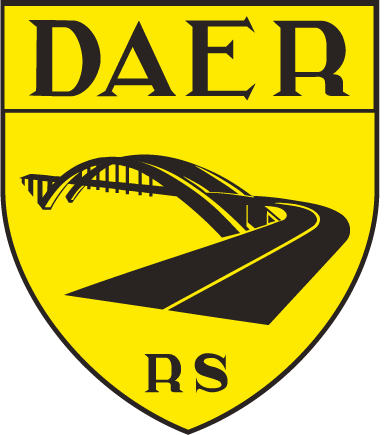 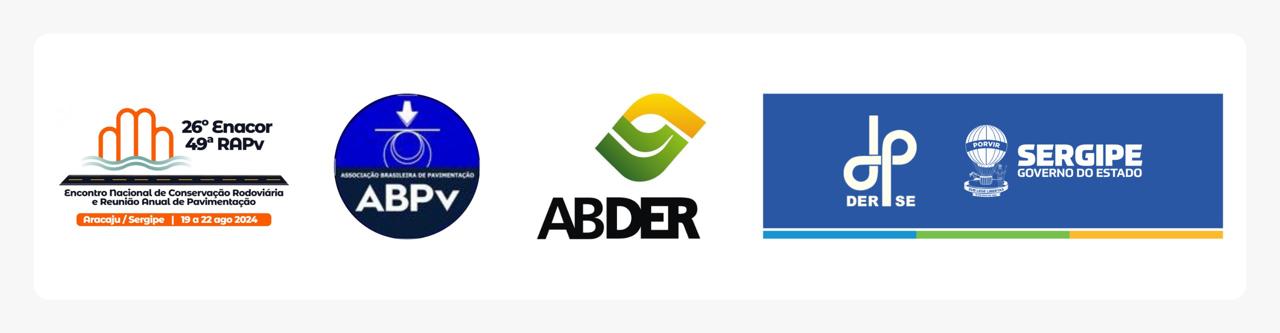 Av. Borges de Medeiros, 1555 – Praia de Belas – Porto Alegre-RS
www.daer.rs.gov.br
(51) 98209 6272
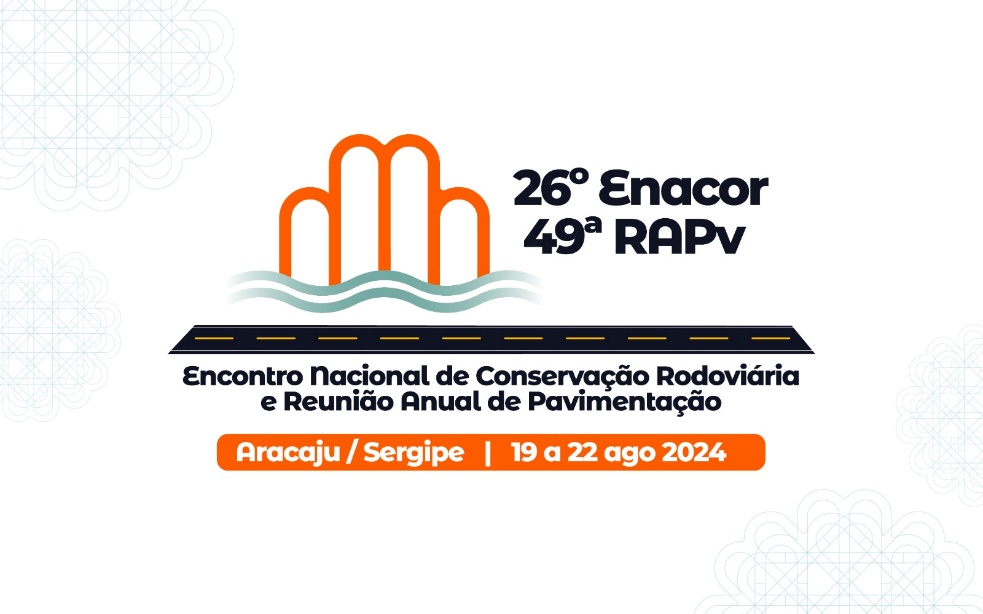 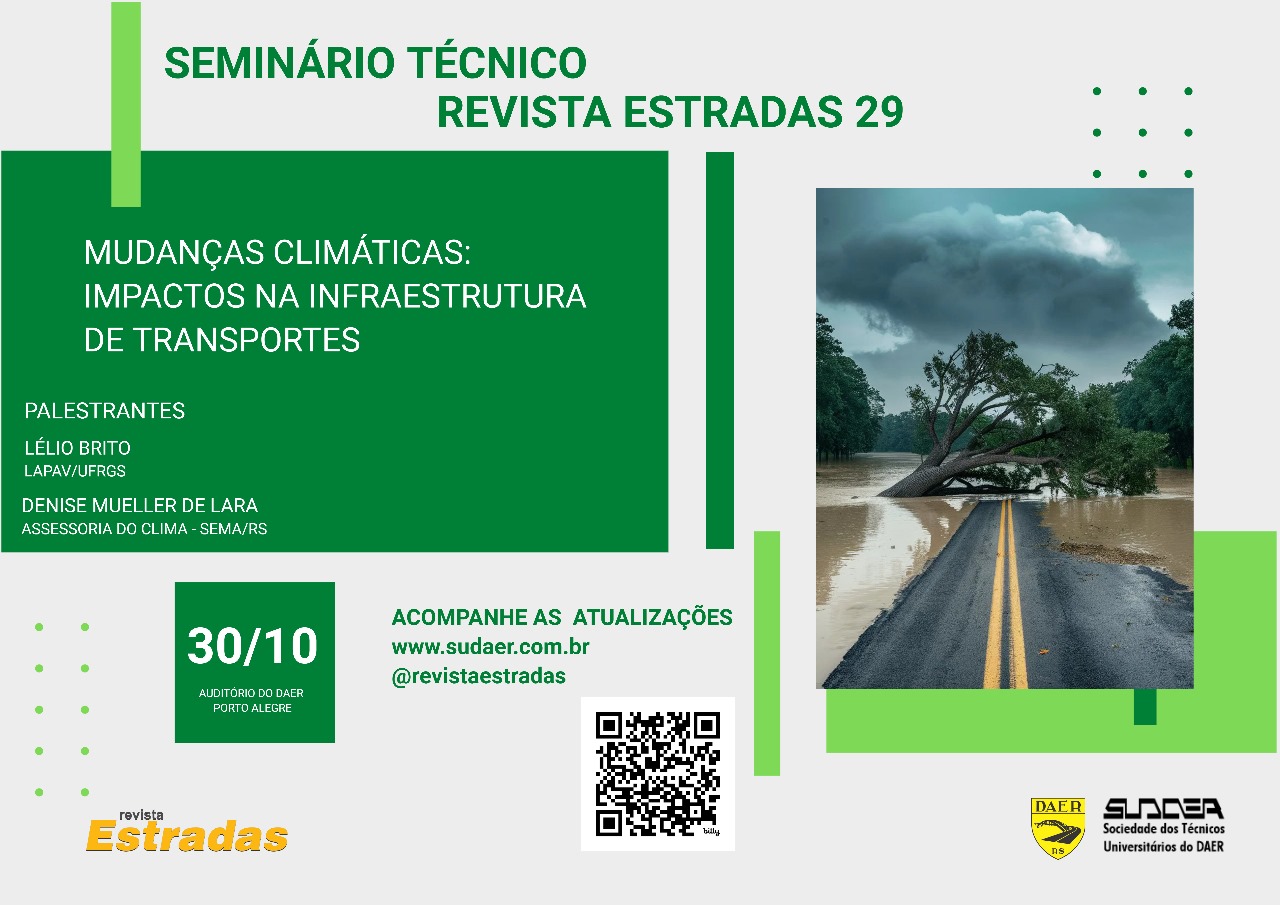 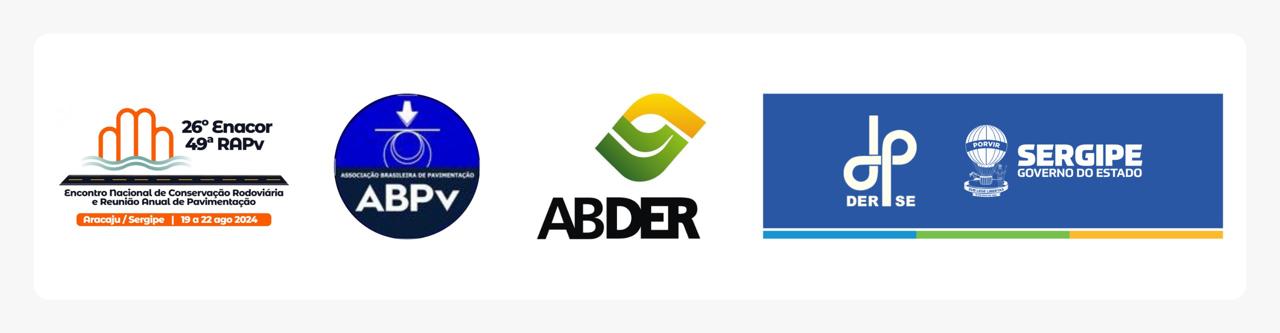